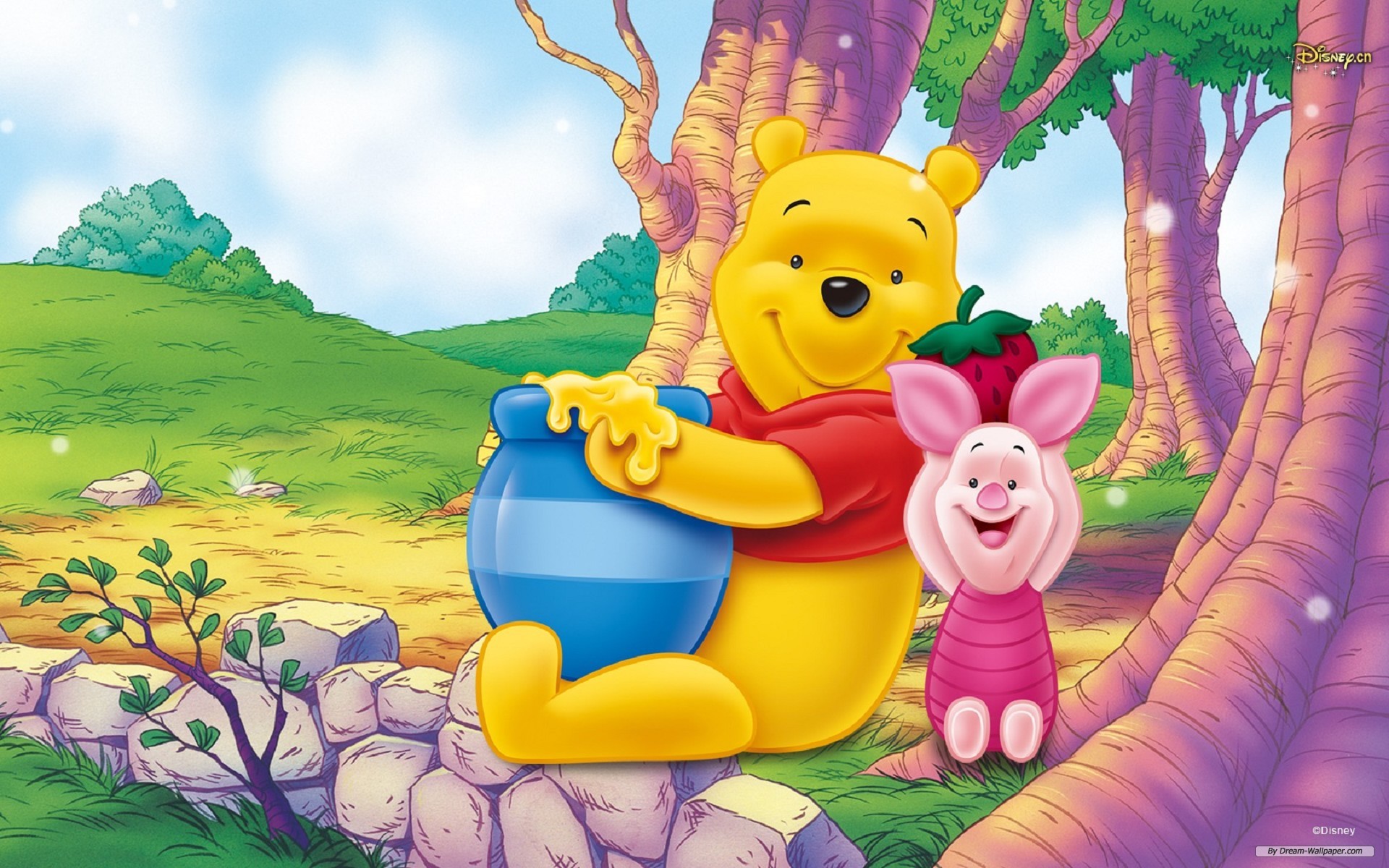 Что значит «просклонять имена существительные»?
А) изменить вопросы
Б) изменить по падежам
Обратись к справке!
В) изменить по числам
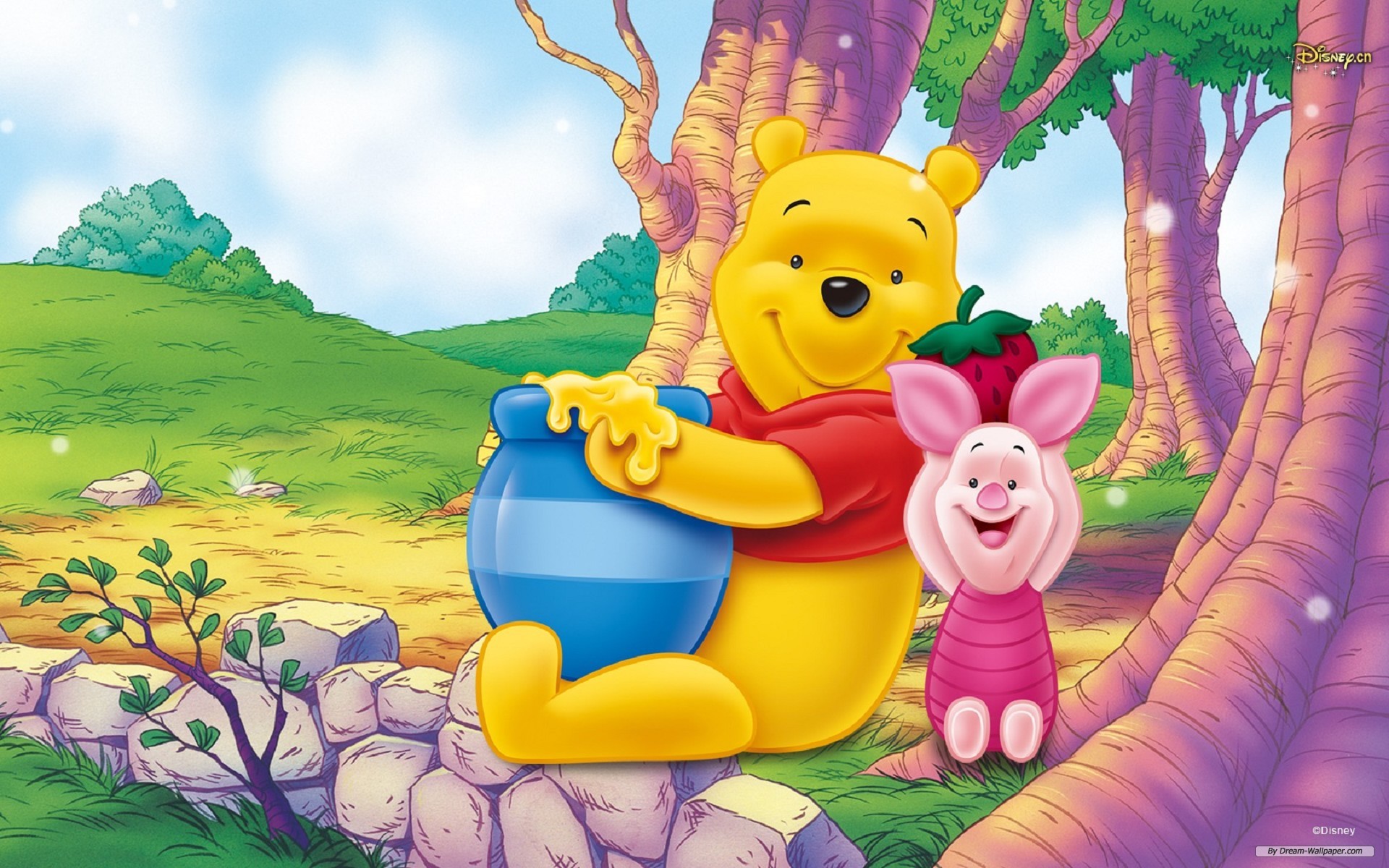 Для чего служат склонения?
А) чтобы составлять предложения
Б) чтобы правильно изменять вопросы
В) Чтобы имя существительное могло правильно соединяться с другими словами
Обратись к справке!
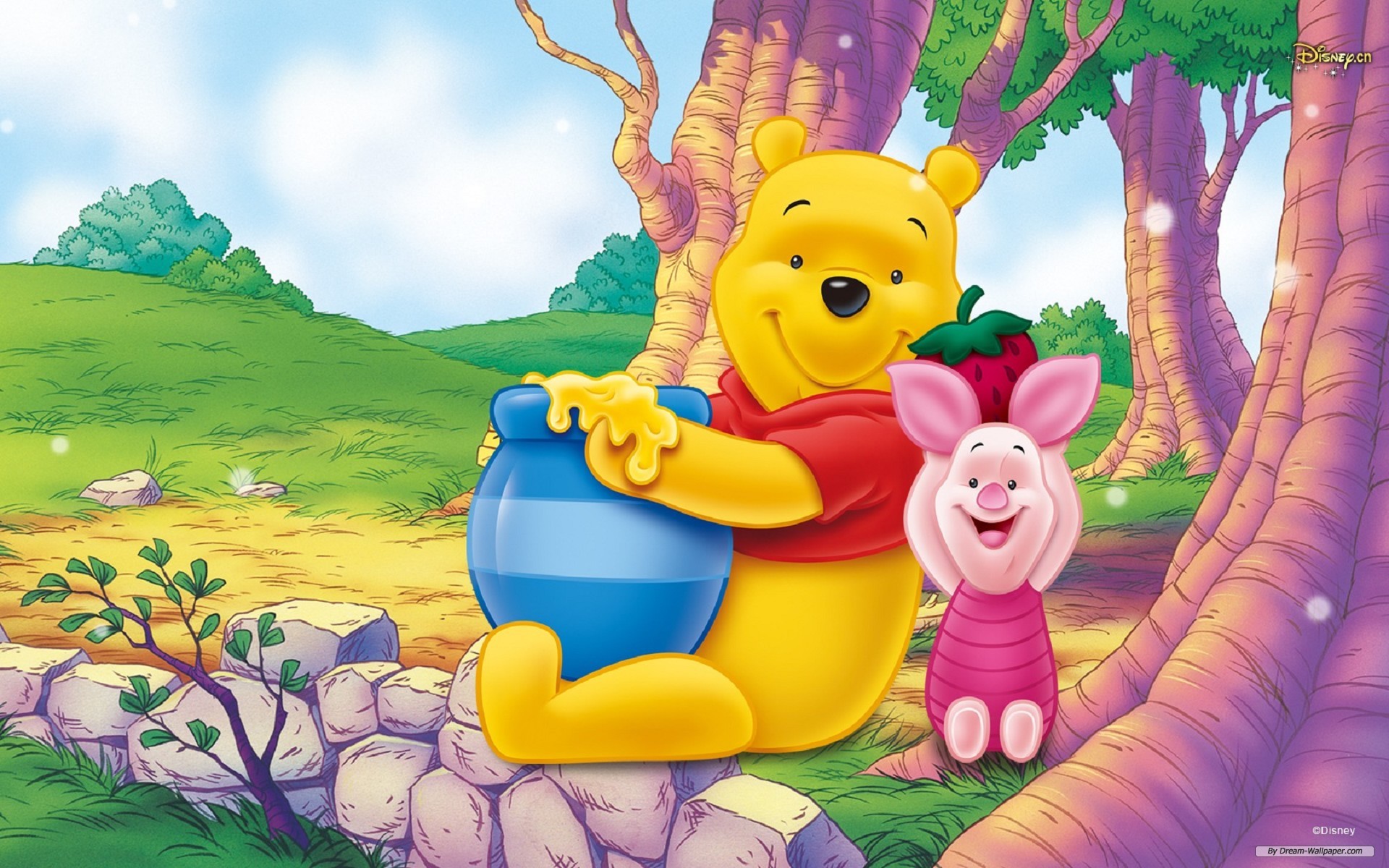 Сформулируй понятие. Склонение – это …
А) изменение имени существительного по падежам
Б) изменение имени существительного по числам
В) изменение имени существительного по временам
Контрольный вопрос!
Обратись к справке!
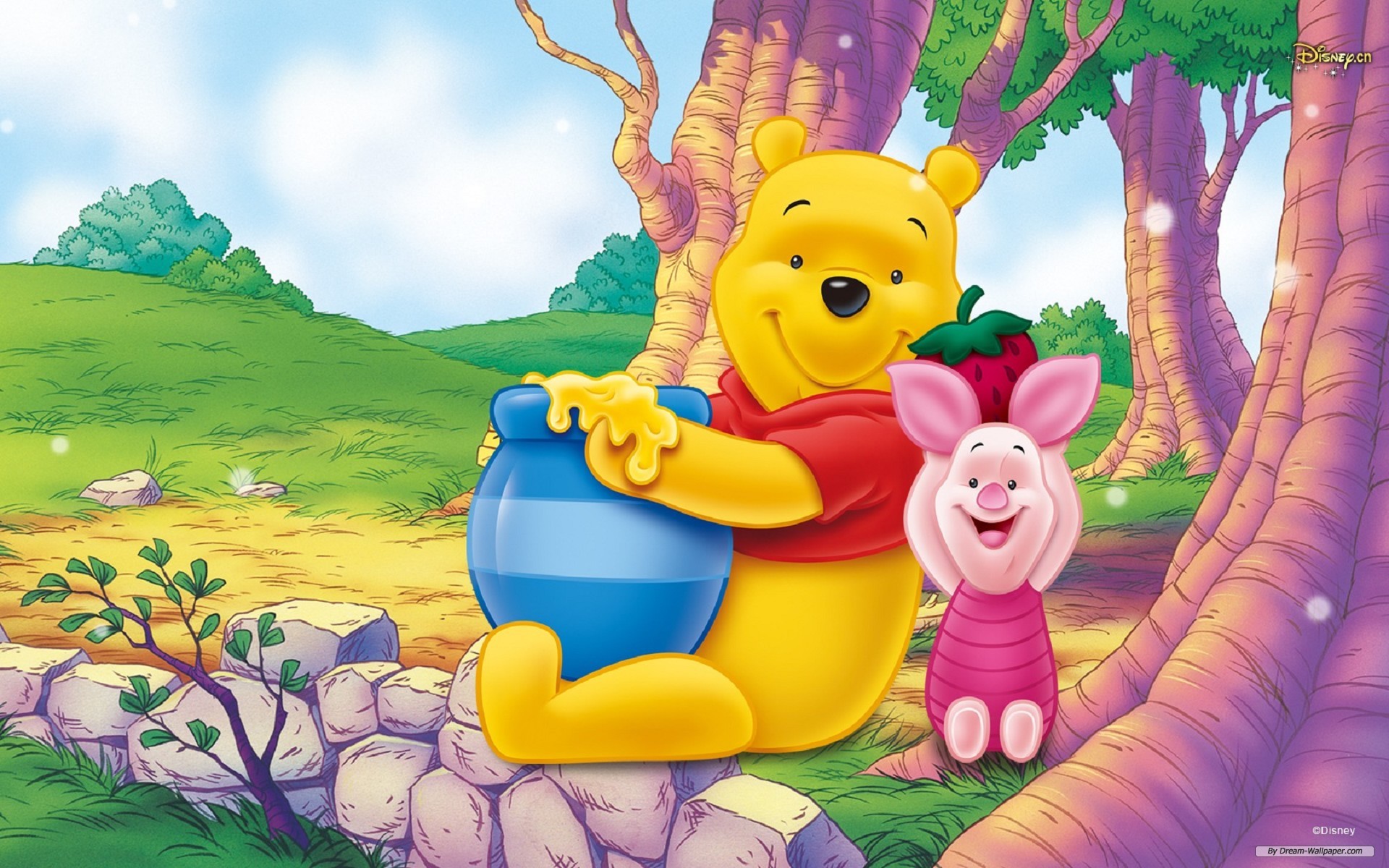 Сколько падежей в русском языке?
А) 5
Б) 6
Обратись к справке!
В) 7
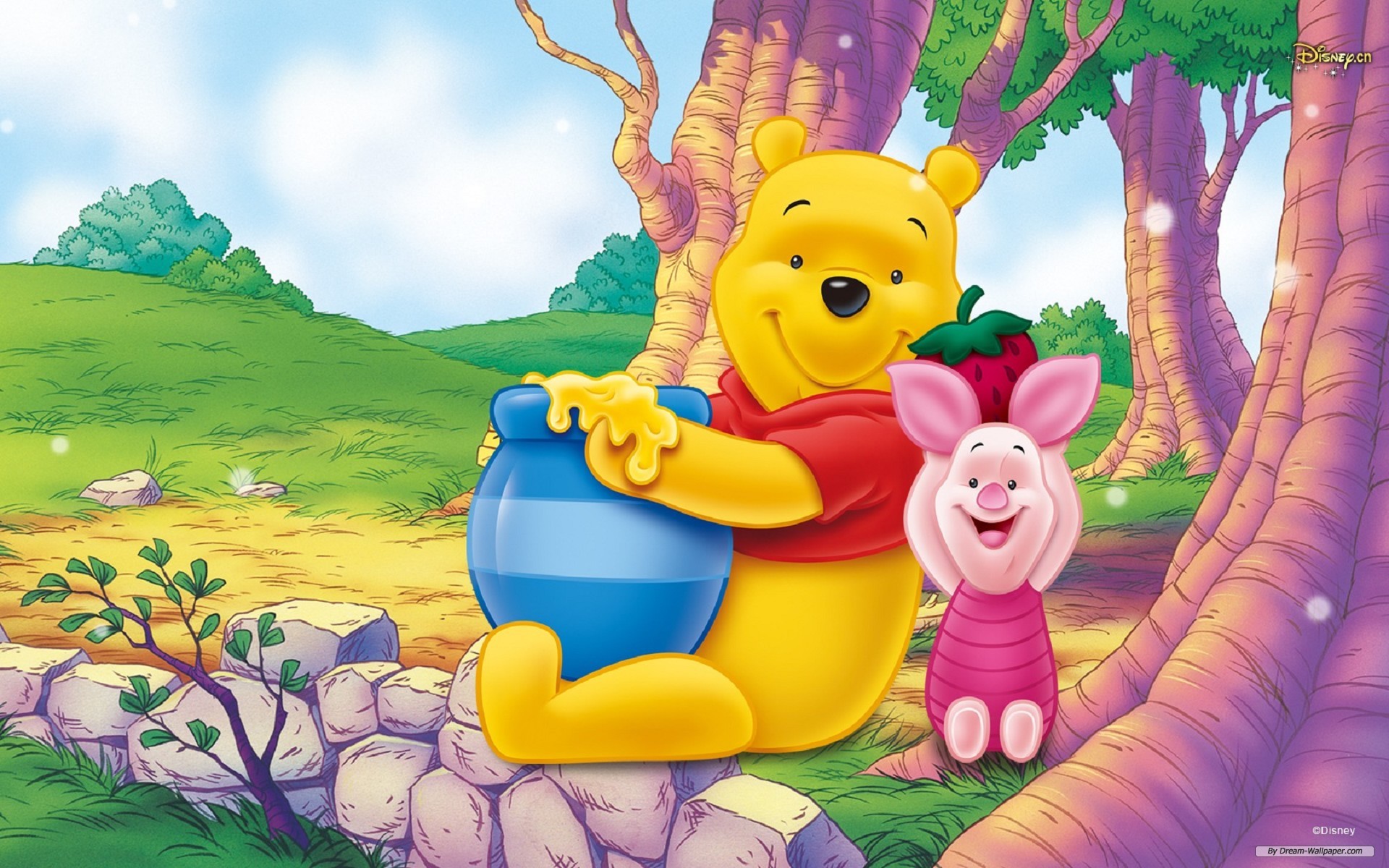 Какого падежа не хватает в списке: родительный, предложный, именительный, творительный, винительный?
А) дательный
Б) взятельный
Обратись к справке!
В) говорительный
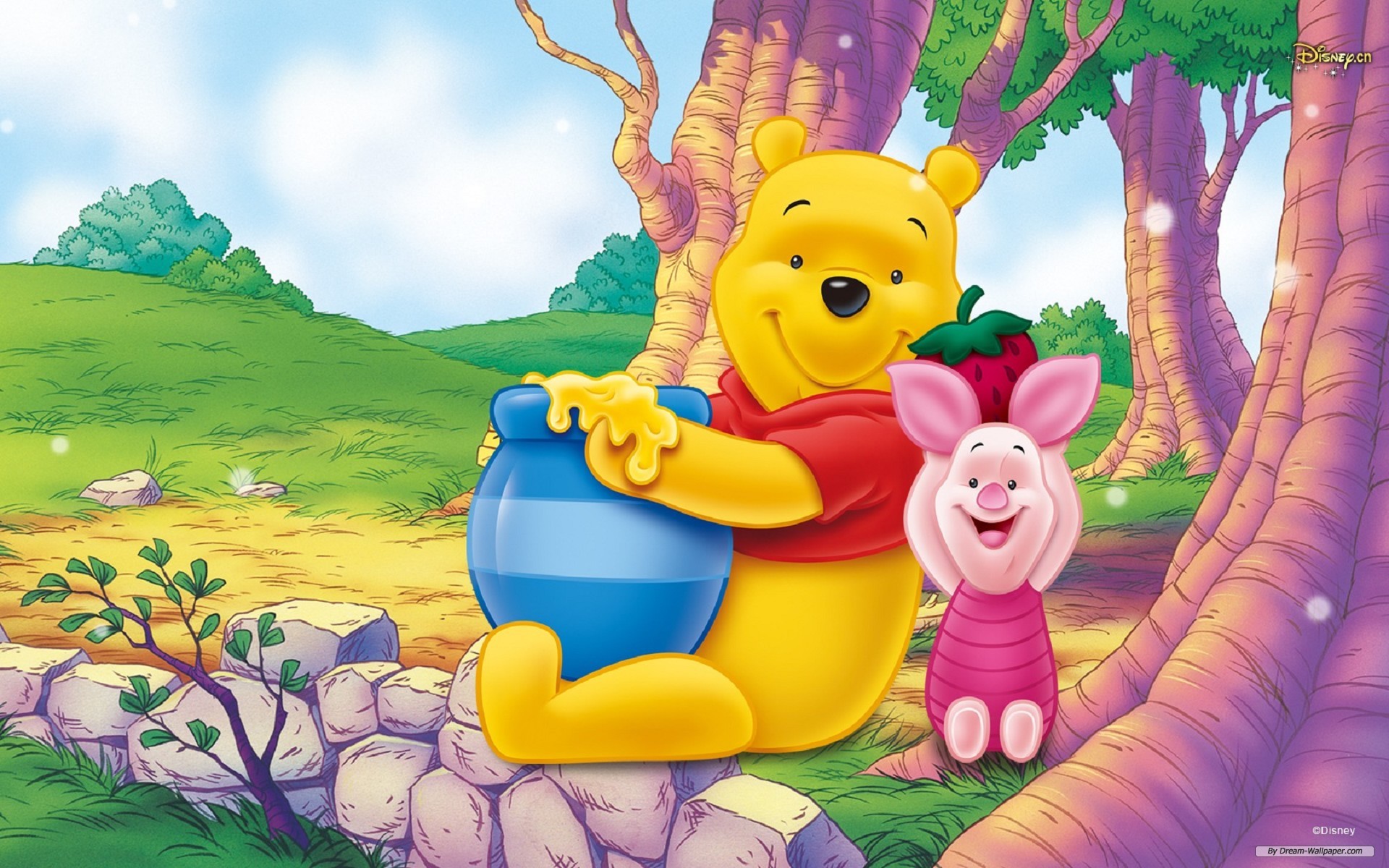 В каком падеже имена существительные отвечают на вопросы Кому? Чему?
А) именительный
Б) родительный
Обратись к справке!
В) дательный
Г) винительный
Д) творительный
Е) предложный
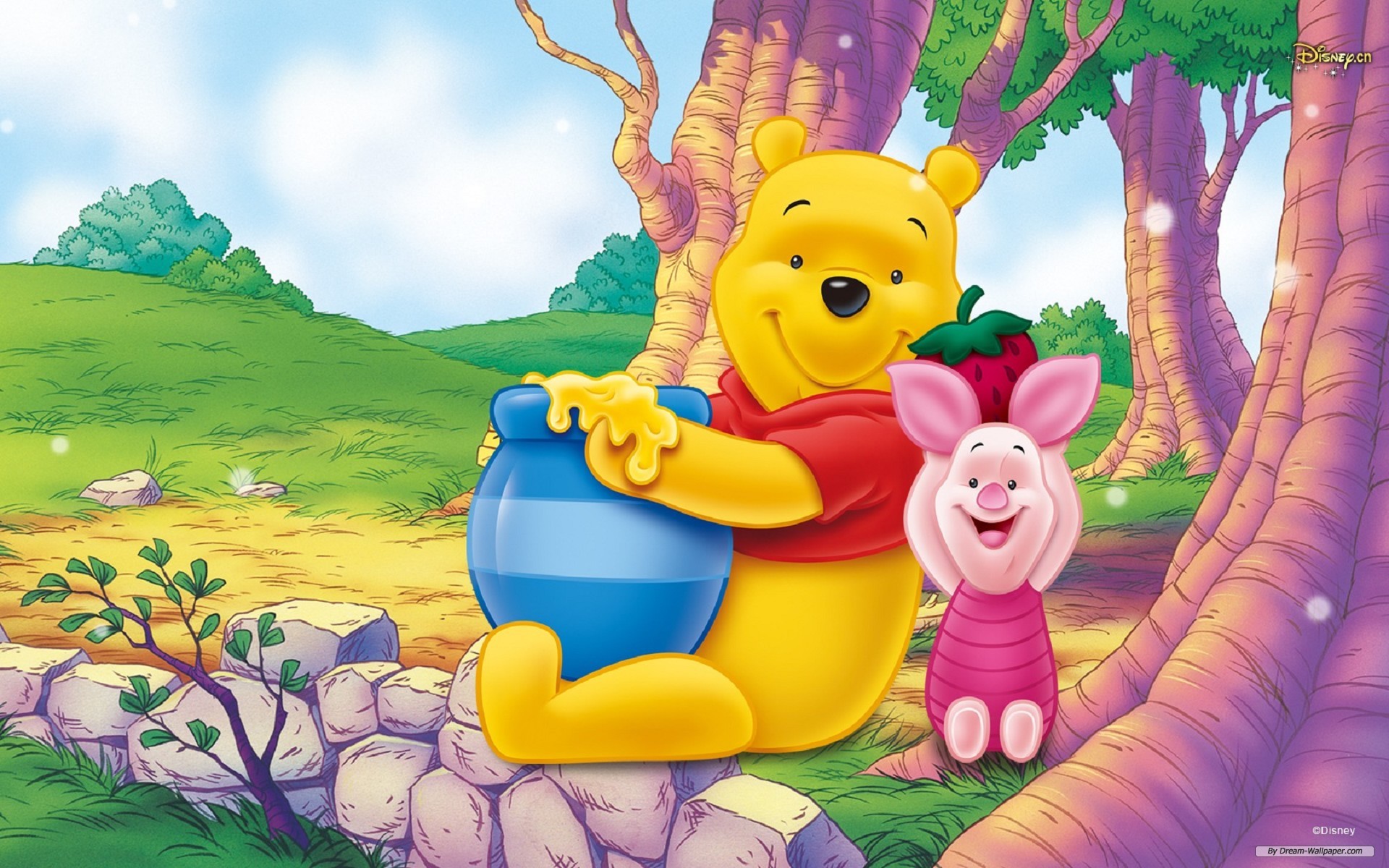 В каком падеже имена существительные отвечают на вопросы Кого? Чего?
А) именительный
Б) родительный
Обратись к справке!
В) дательный
Г) винительный
Д) творительный
Е) предложный
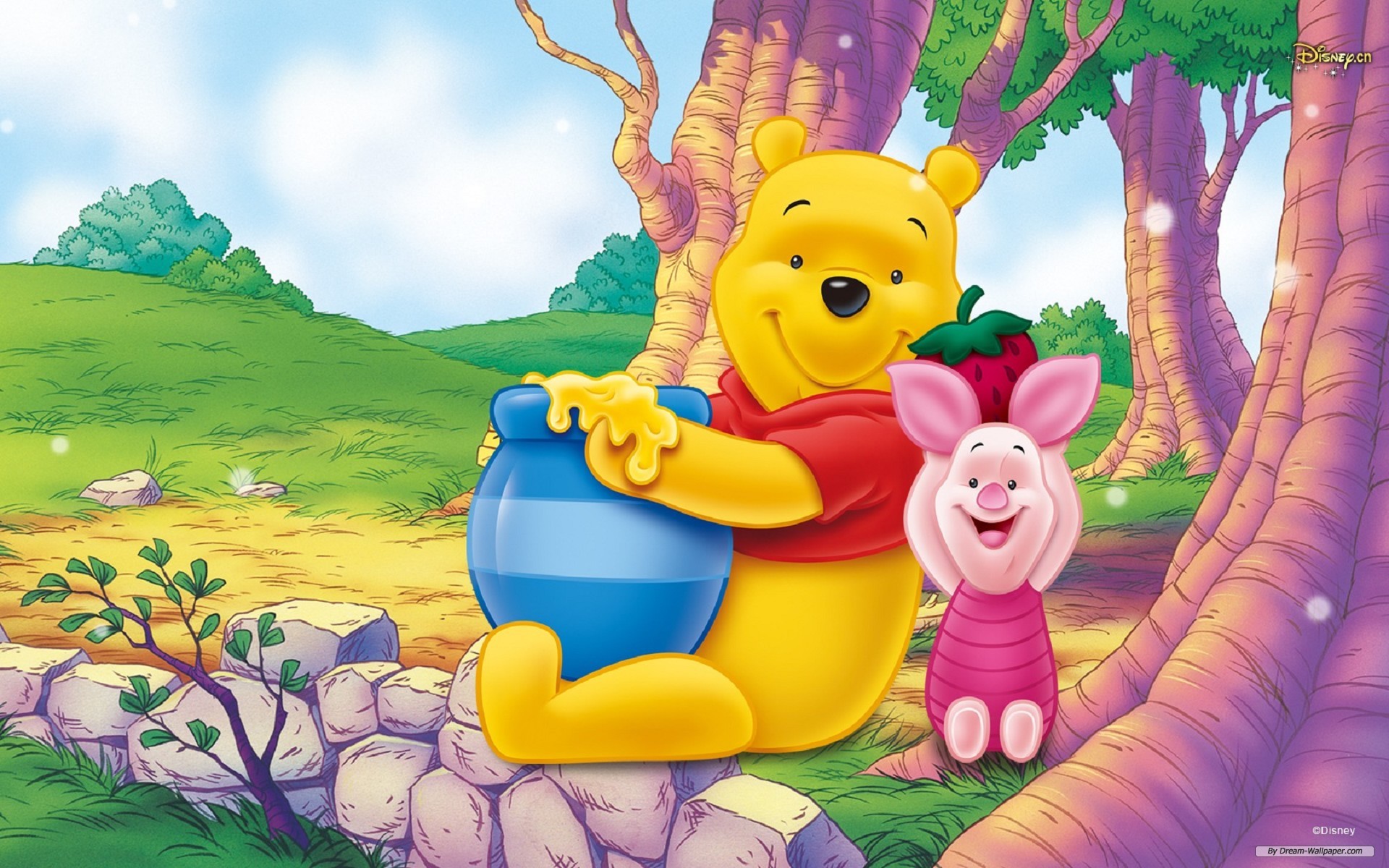 Соедини название падежа и его вопросы
Контрольный вопрос!
1) именительный
А)  Кому? Чему?
2) родительный
Б) Кого? Что?
3) дательный
В) Кем? Чем?
4) винительный
Г) Кто? Что?
5) творительный
Д) О ком? О чем?
Обратись к справке!
6) предложный
Е) Кого? Чего?
А) 1-г; 2-е; 3-а; 4-б; 5-д; 6-в
Б) 1-г; 2-а; 3-в; 4-б; 5-д; 6-е
В) 1-г; 2-е; 3-а; 4-б; 5-в; 6-д
Г) 1-г; 2-б; 3-в; 4-а; 5-е; 6-д
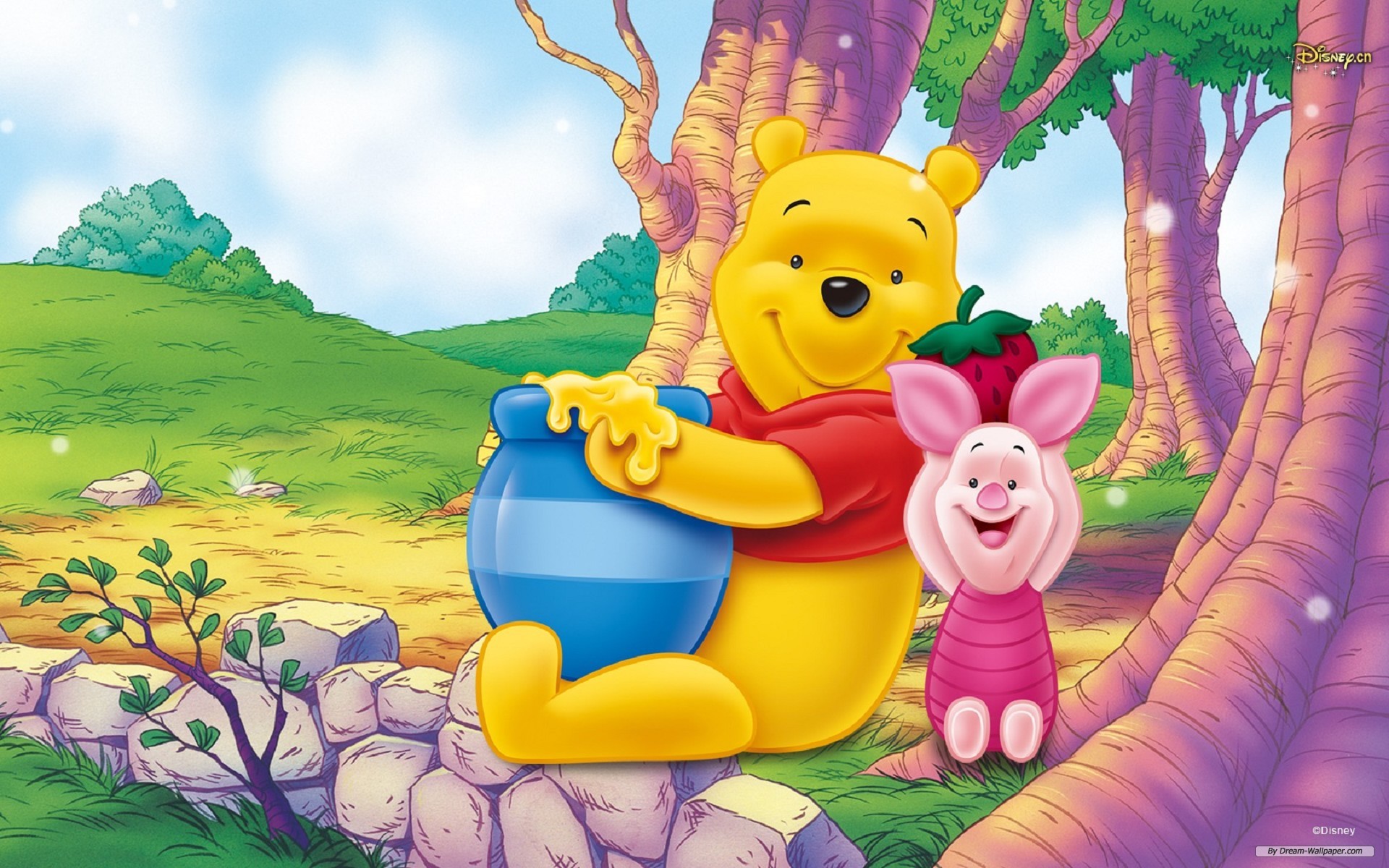 Определи падеж слова «берег»
А) именительный
Б) родительный
Обратись к справке!
В) дательный
Г) винительный
Д) творительный
Е) предложный
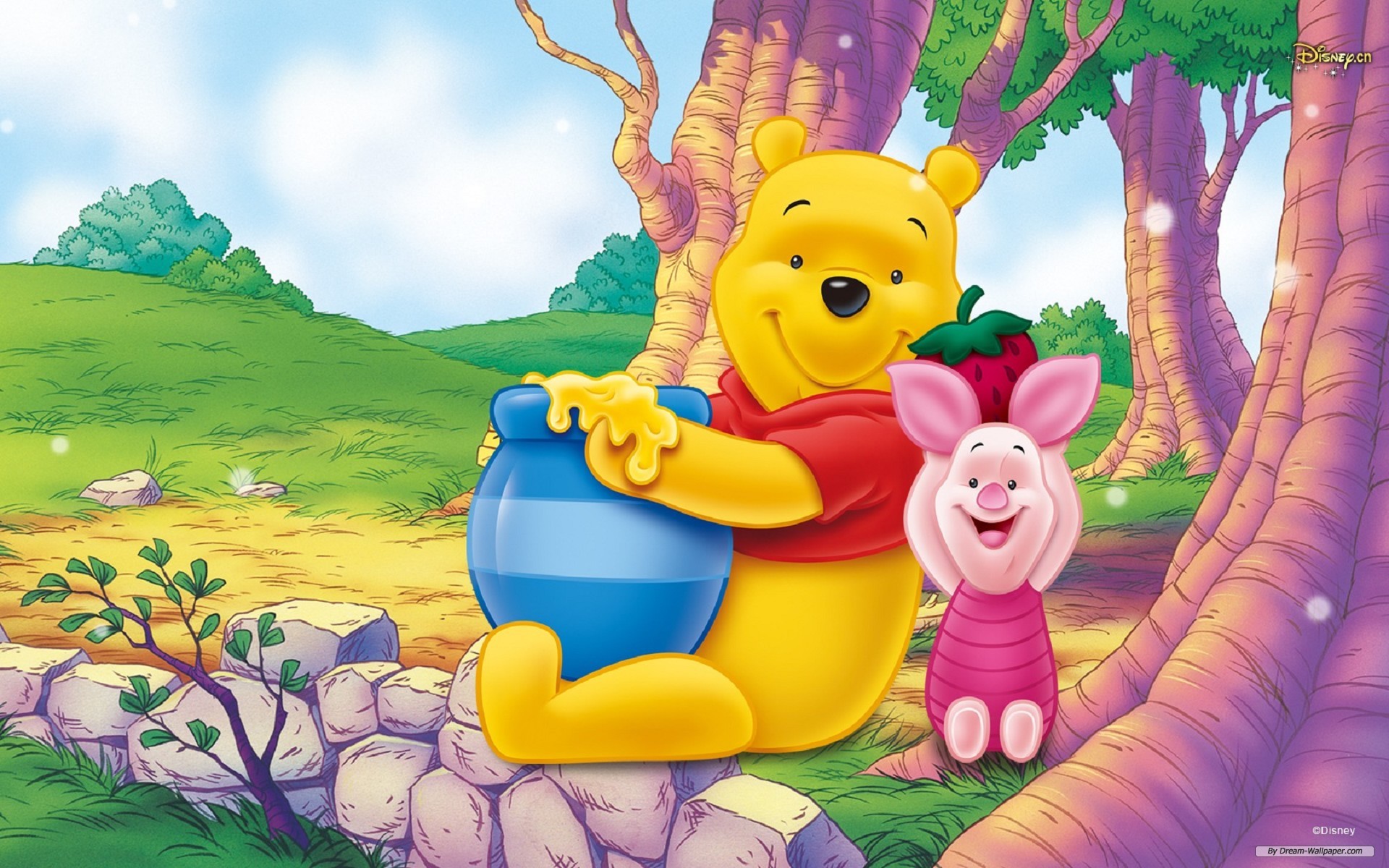 Определи падеж слова «щенка»
А) именительный
В) дательный
Б) родительный
Обратись к справке!
Г) винительный
Д) творительный
Е) предложный
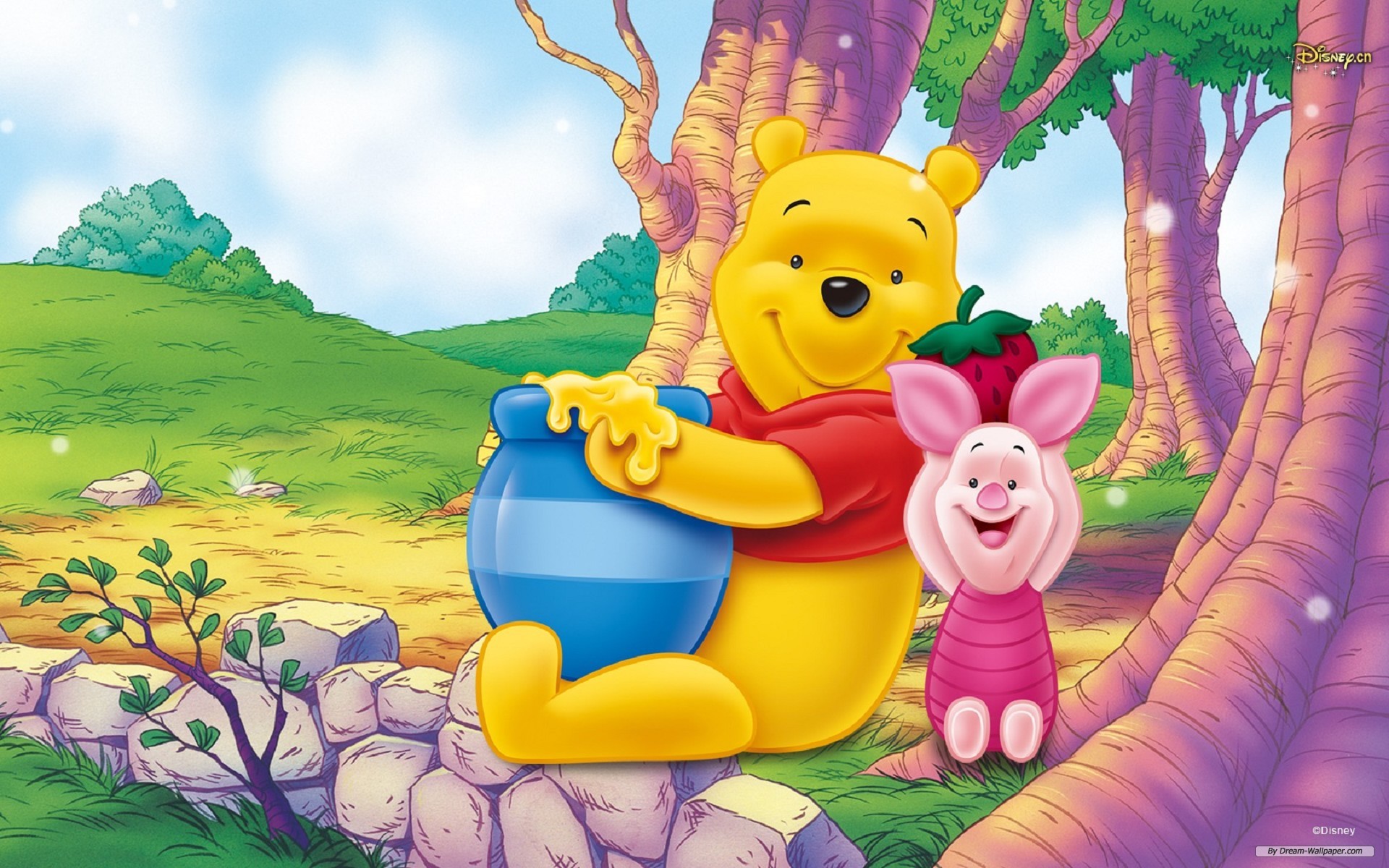 Определи падеж слова «на ракете»
А) именительный
Б) родительный
В) дательный
Обратись к справке!
Г) винительный
Д) творительный
Е) предложный
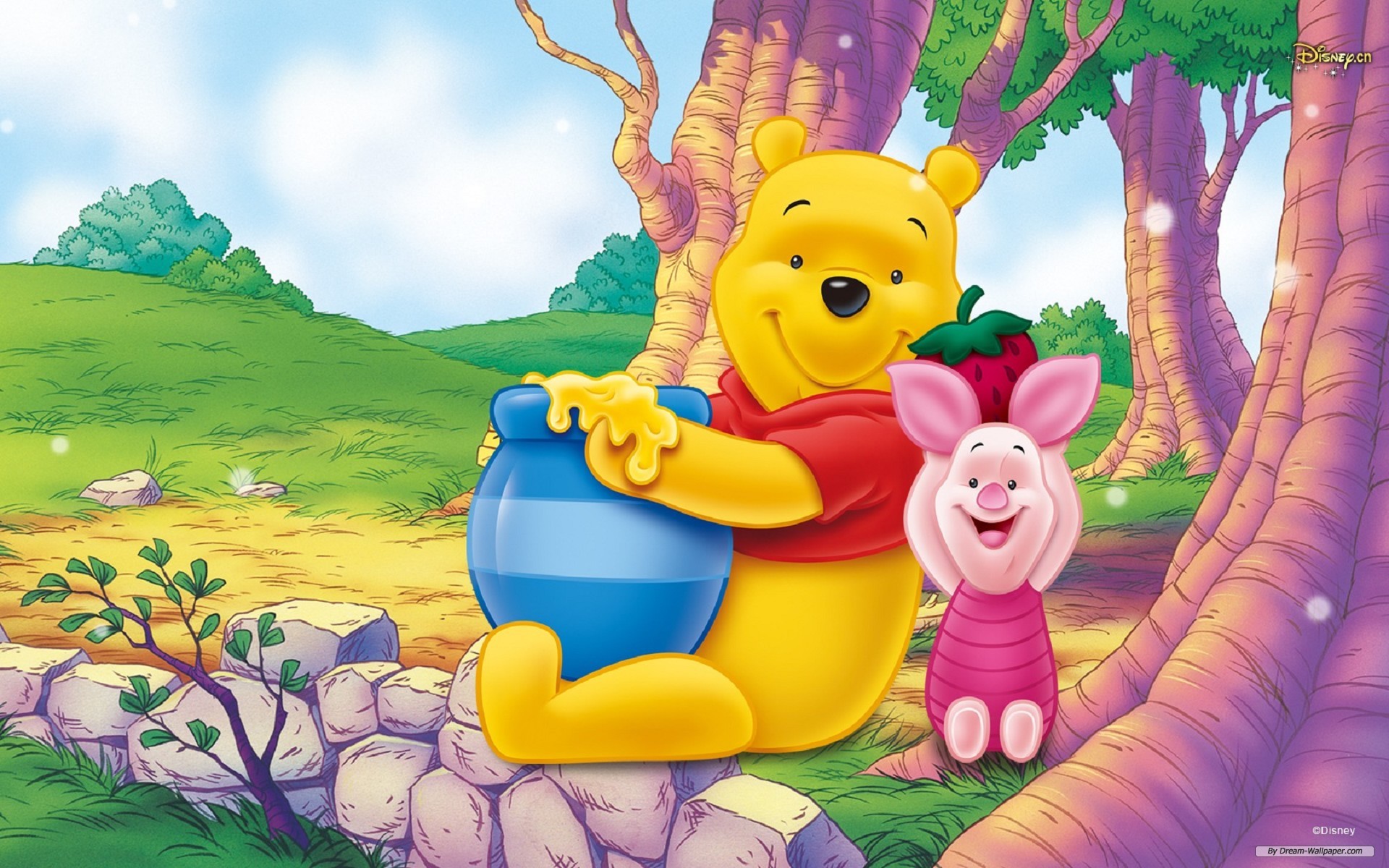 Определи, какое из данных существительных стоит в дательном падеже?
А) Сапог
Б)  На столе
Обратись к справке!
В) Котенку
Контрольный вопрос!
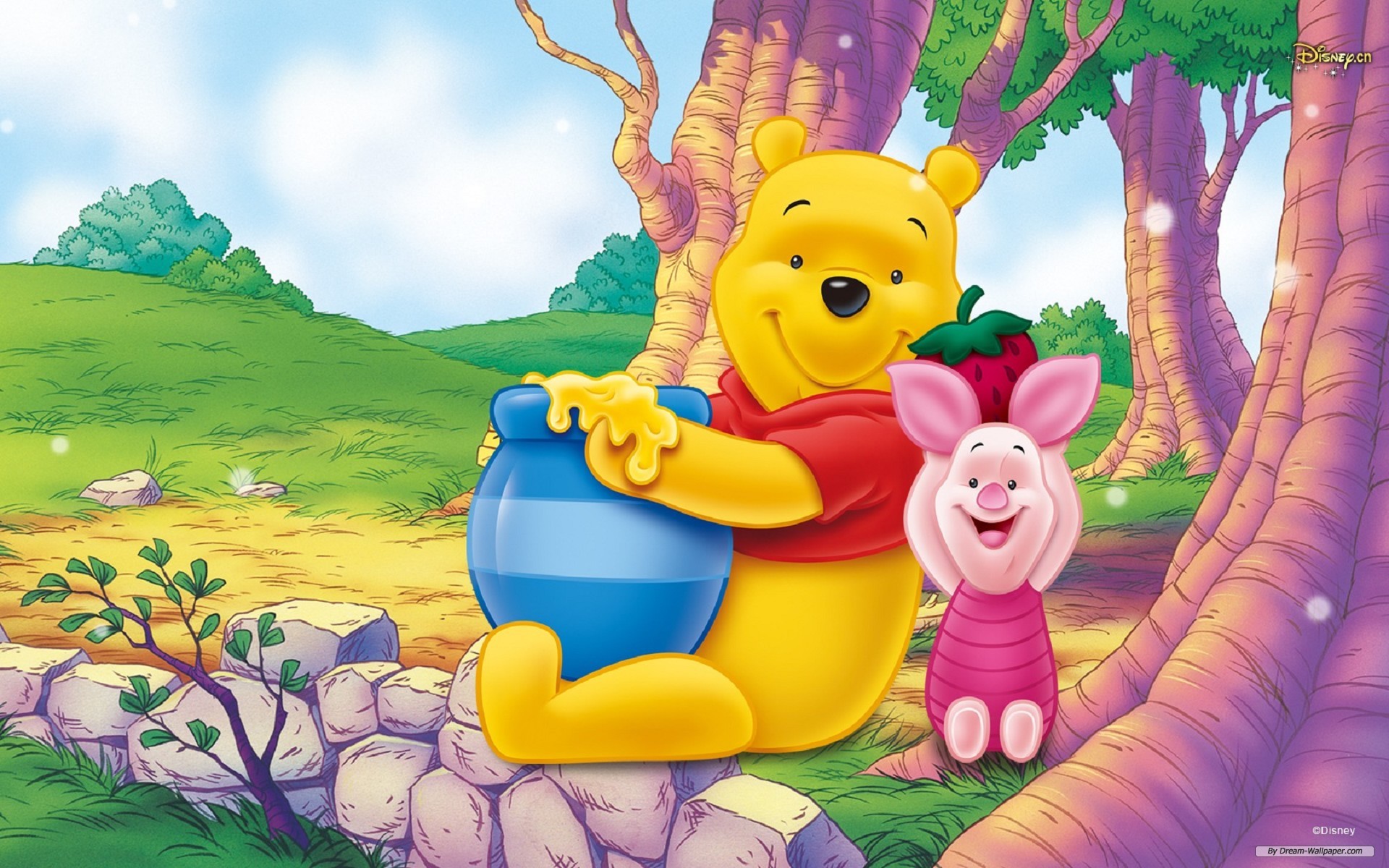 Поставь слово «ручка» в творительный падеж
А) ручкой
Б) ручке
Обратись к справке!
В)  ручку
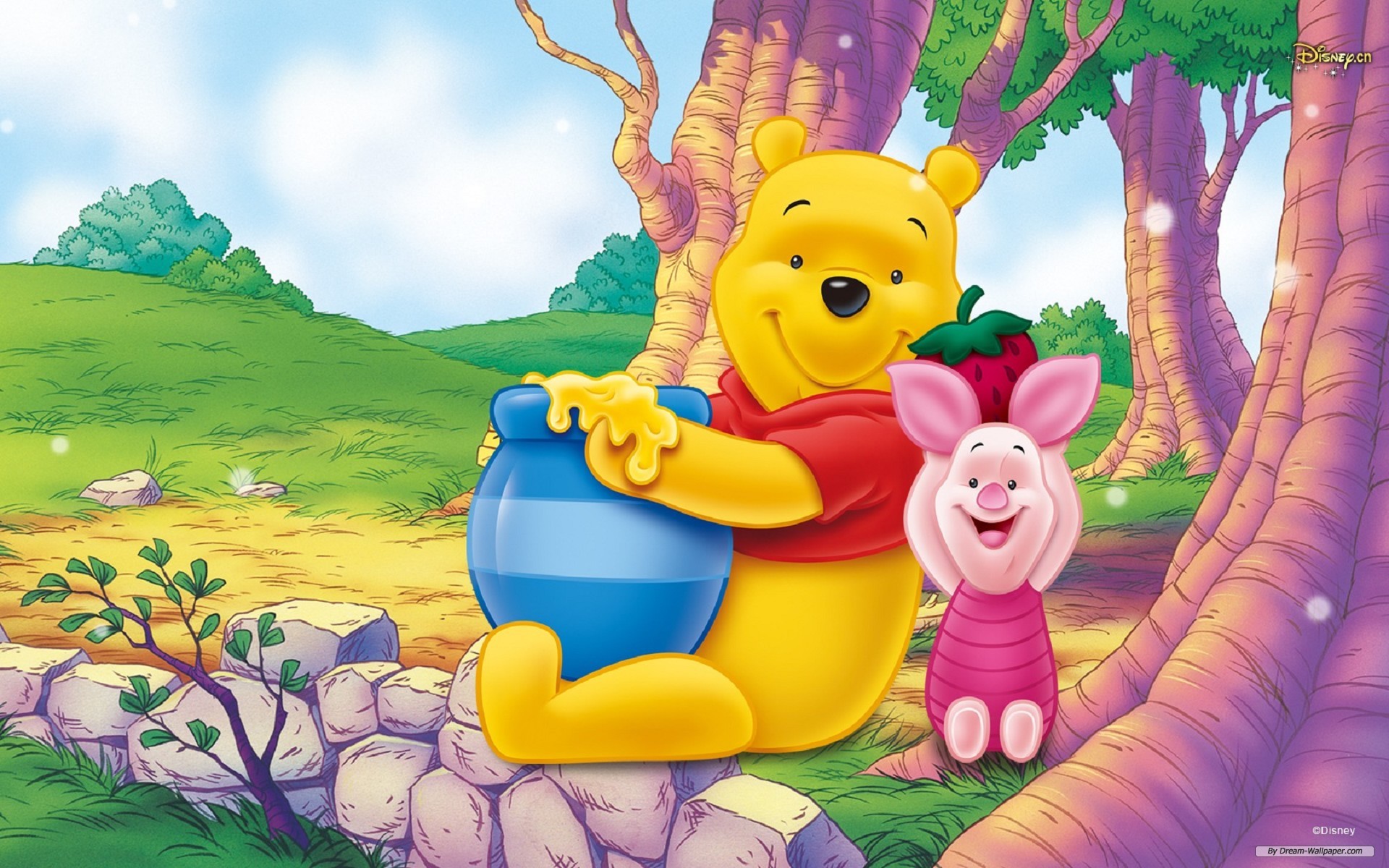 Поставь слово «чайке» в родительный падеж
А) чайка
Б) о чайке
Обратись к справке!
В)  чайку
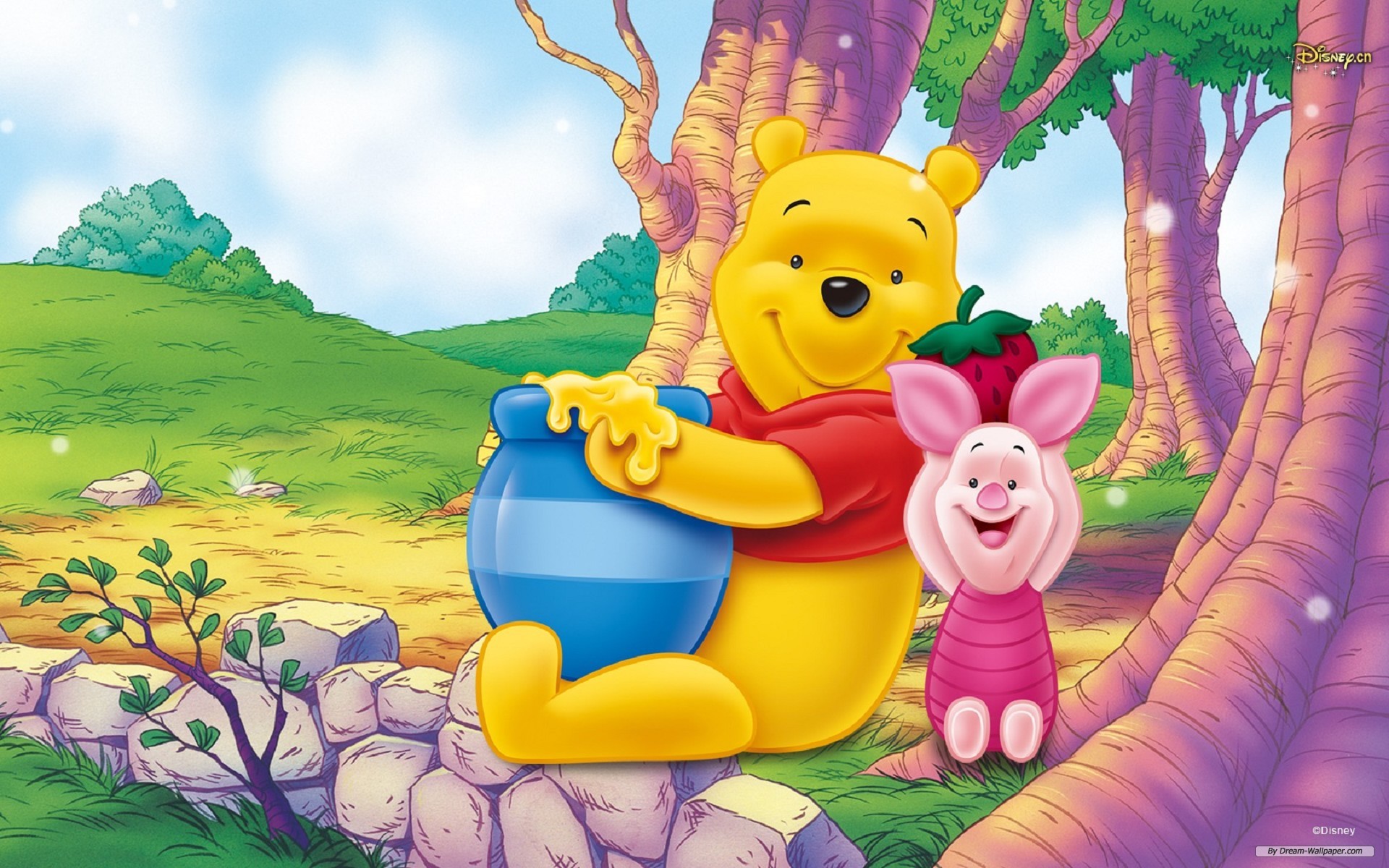 Просклоняй слово «стул». Для этого выбери в каждой строке только один вариант ответа
Контрольный вопрос!
А) именительный
1)  Стулу
2)  Стул
Б) родительный
3)  Стуле
4) Стула
В) дательный
5) Стулу
6)  Стулом
Г) винительный
7)  Стуле
8)  Стул
Д) творительный
9) Стулом
10)  О стуле
Обратись к справке!
Е) предложный
11)  Стул
12) О стуле
А) А1; Б4; В6; Г8; Д9; Е12
Б) А2; Б4; В6; Г8; Д10; Е11
В) А1; Б3; В6; Г7; Д10; Е11
Г) А2; Б4;В5; Г8; Д9; Е12
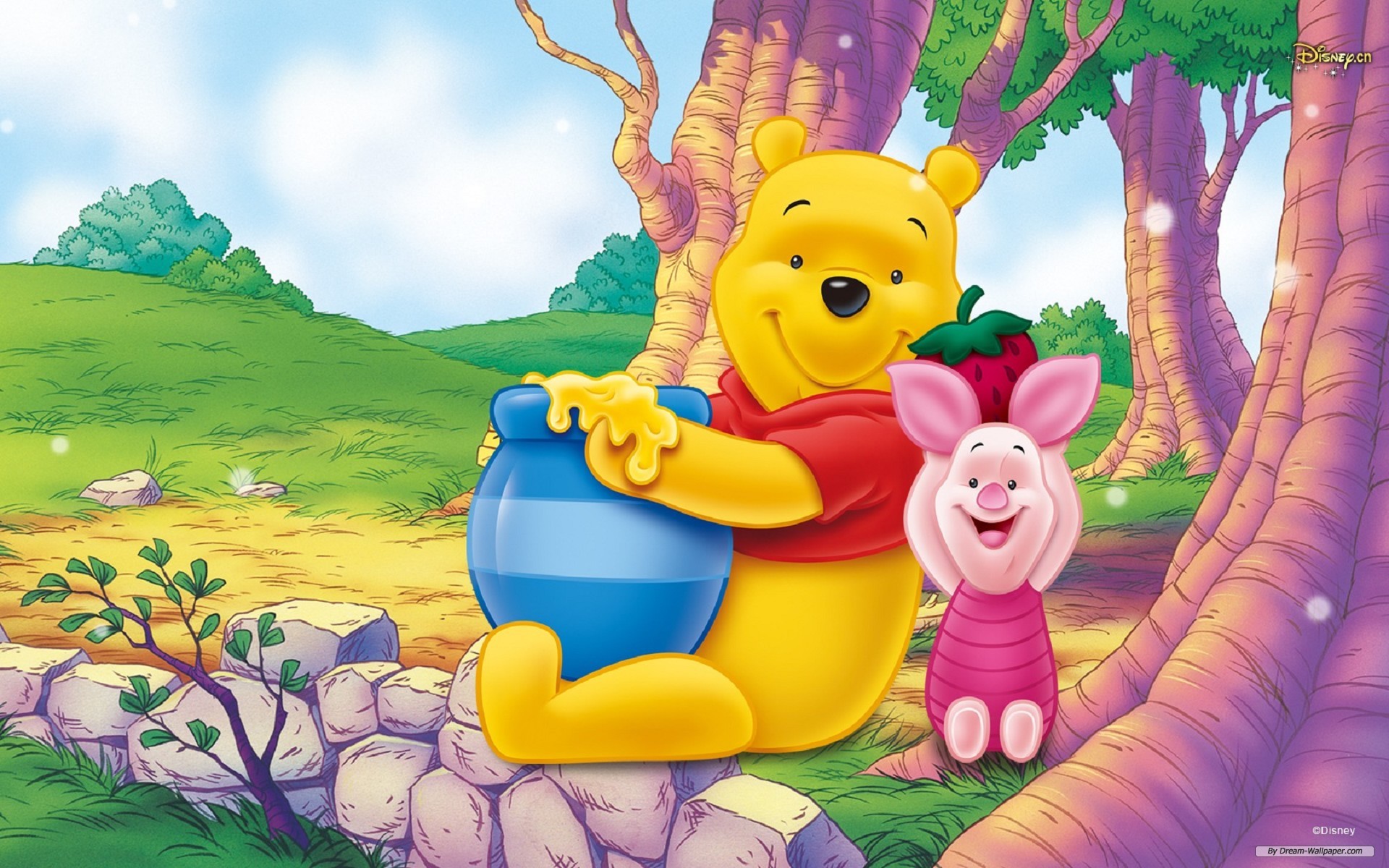 Установи последовательность выполнения действий в алгоритме определения падежа имени существительного в предложении
1. Поставить от  главного слова к имени существительному вопрос.
2. Найти слово, к которому относится данное существительное;
А) 12
Б)  21
Обратись к справке!
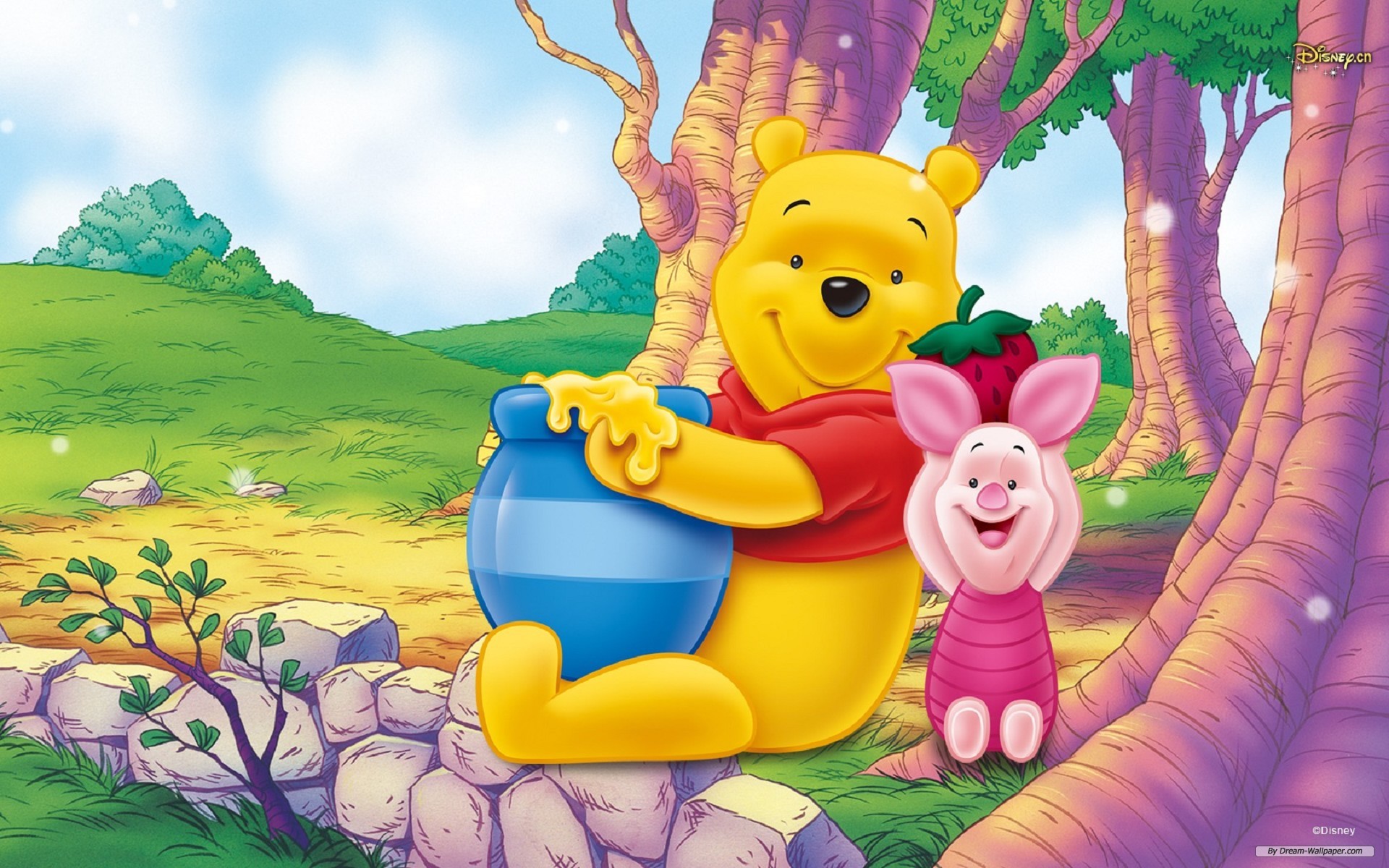 Определи падеж слова «Книги»
Писатели пишут книги. 
Книги стоят на полке.
А) 1 – именительный;
2- винительный
Б)  1 – винительный;
2 - именительный
Обратись к справке!
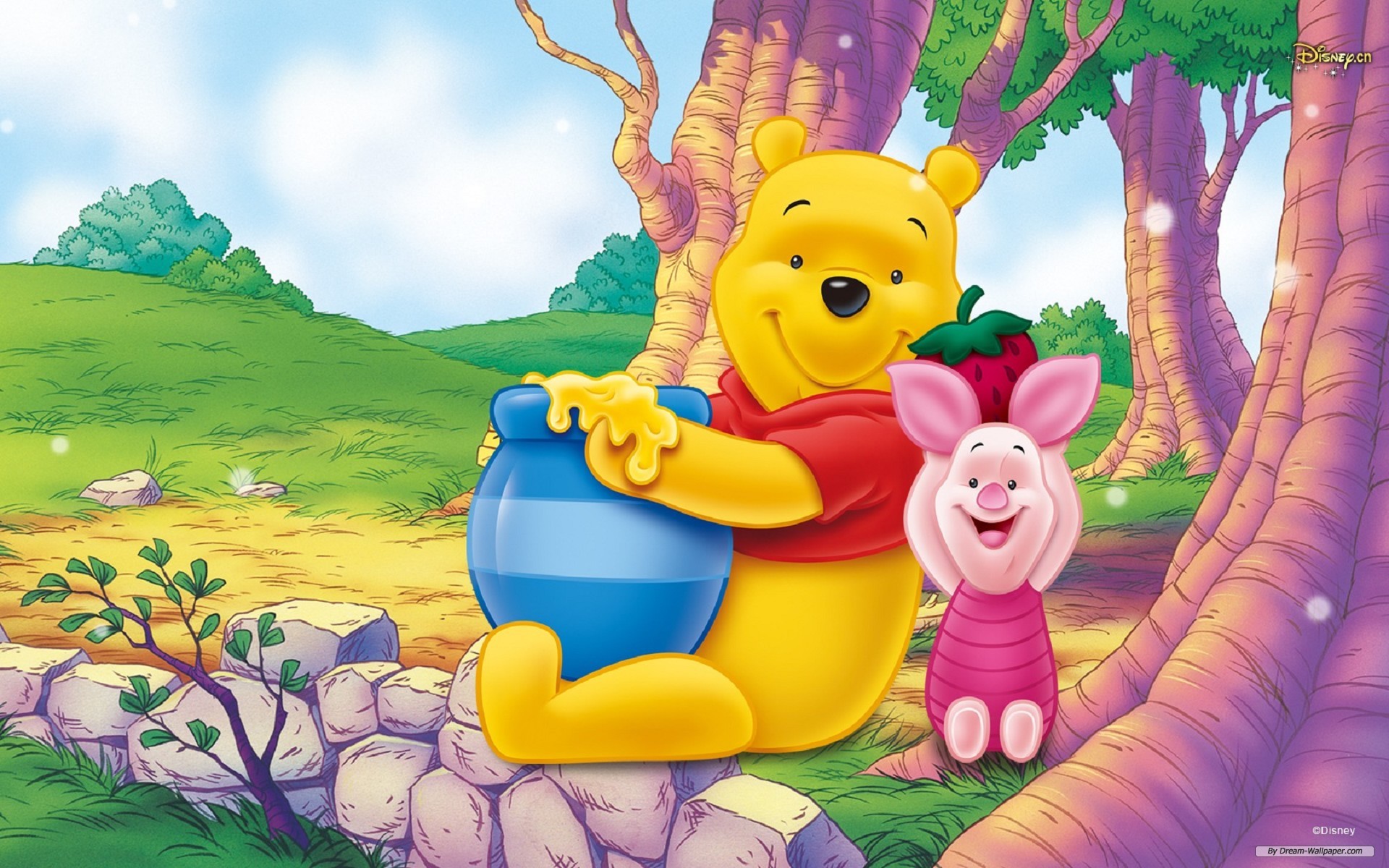 Определи падежи выделенных слов. Запиши их в соответствующем порядке
Любой ребёнок стремится быть старательным учеником. Каждому ученику нравятся разные предметы. Прилежный ученик является примером для подражания во всём. Опрятного ученика отличает аккуратность. О хорошем ученике приятно рассказать. За достигнутые успехи и заслуги ученика награждают грамотой.
А) Т.п, Д.п., И.п., Р.п., П.п., Р.п., П.п., Р.п.
А) Т.п, И.п., Д.п., Р.п., В.п., Р.п., П.п., Р.п.
Контрольный вопрос!
Обратись к справке!
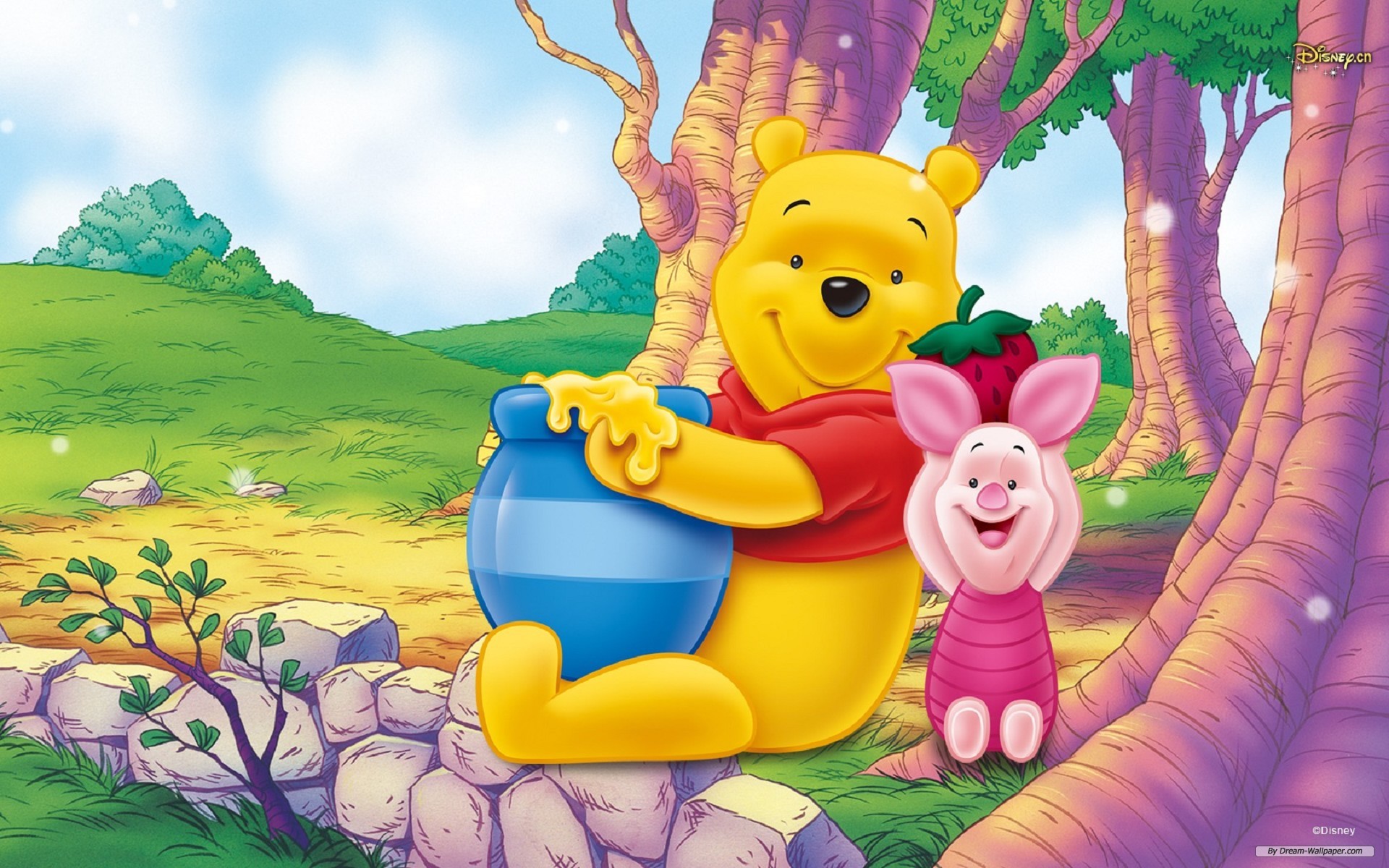 В каком падеже имена существительные употребляются с предлогами у, без, из, для?
А) именительный
Б) родительный
Обратись к справке!
В) дательный
Г) винительный
Д) творительный
Е) предложный
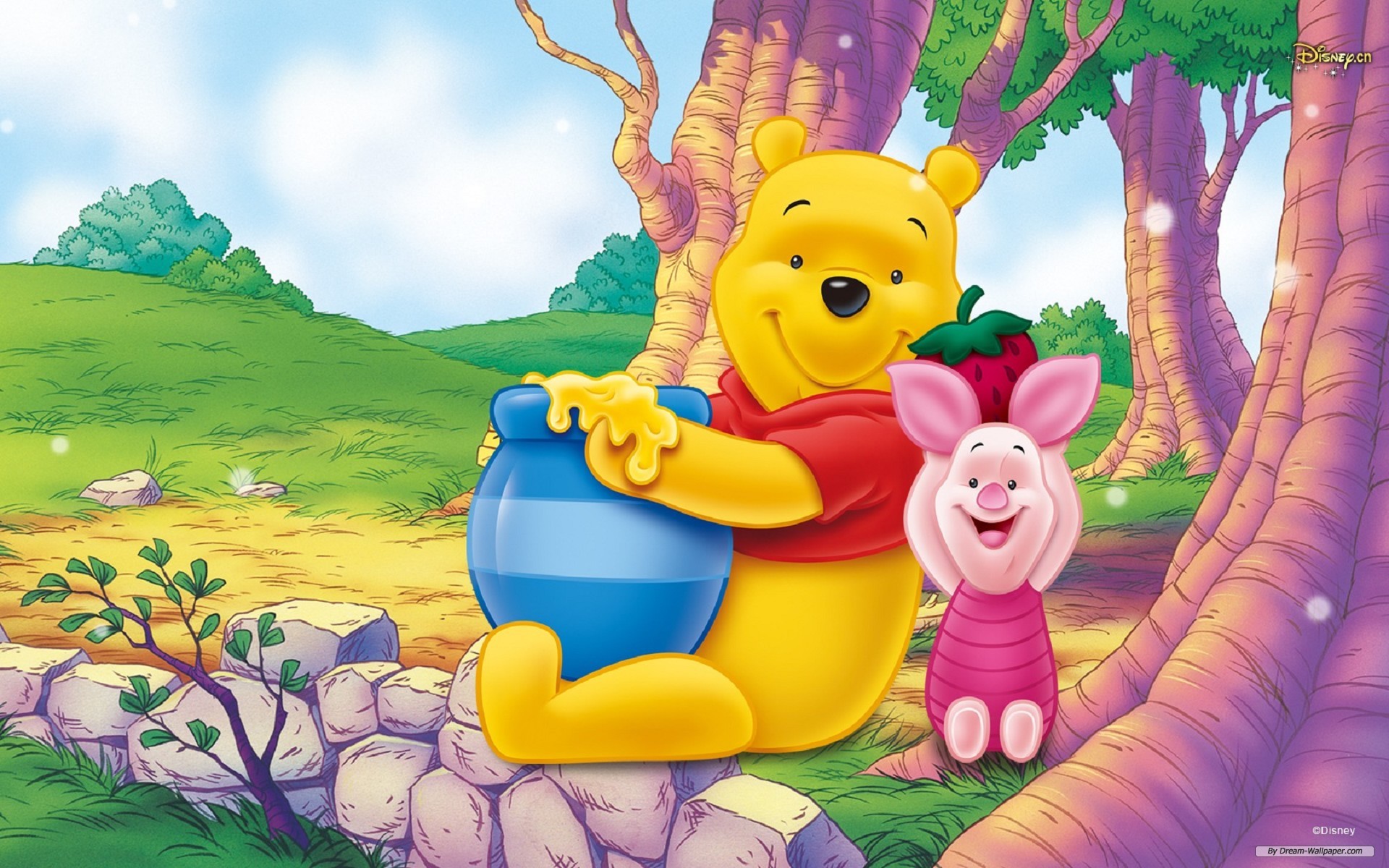 В каком падеже имена существительные употребляются с предлогами к, по?
А) именительный
Б) родительный
Обратись к справке!
В) дательный
Г) винительный
Д) творительный
Е) предложный
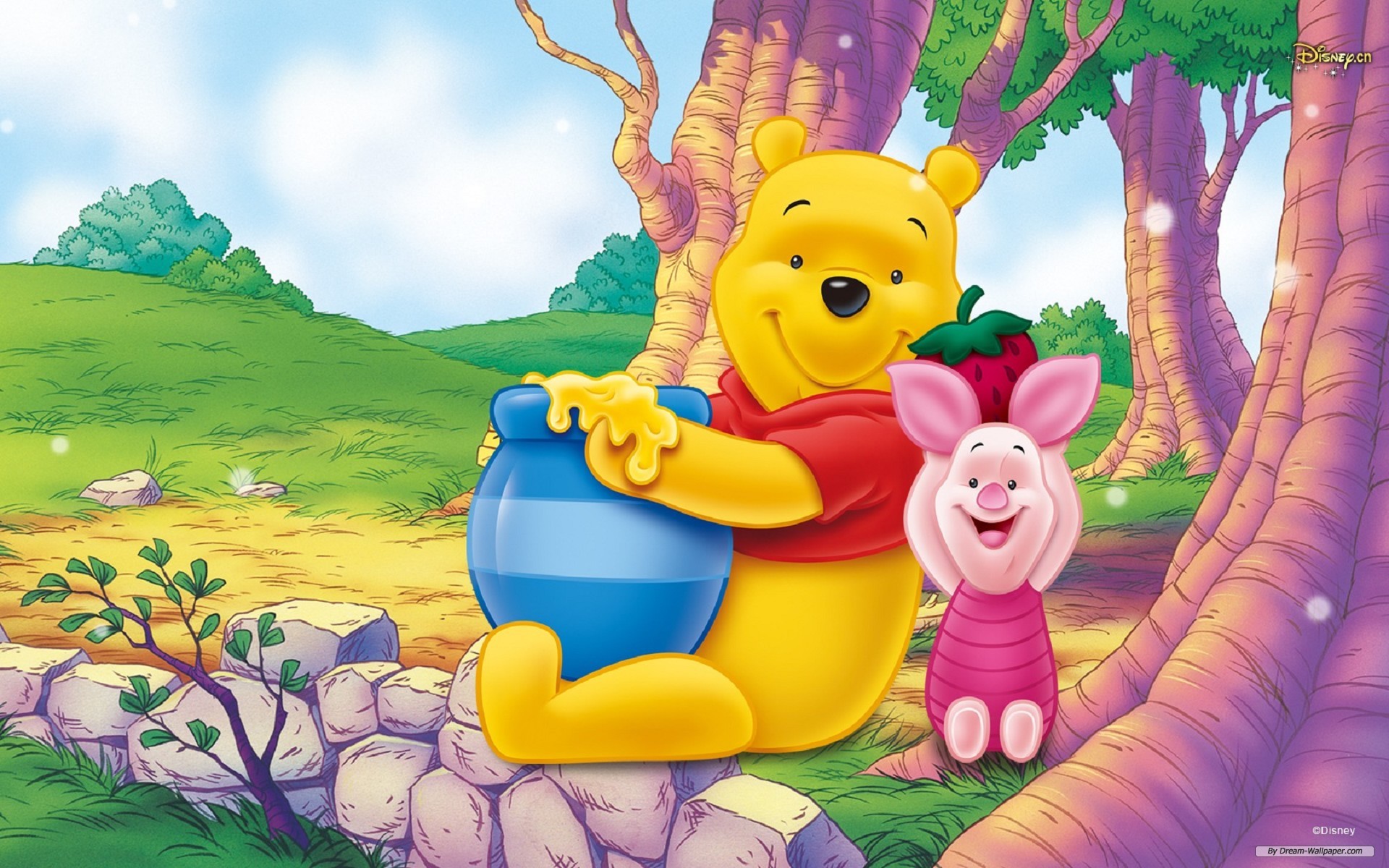 Определи, какой предлог нельзя употребить с именем существительным «березе»?
А) к
Б) о
Обратись к справке!
В) под
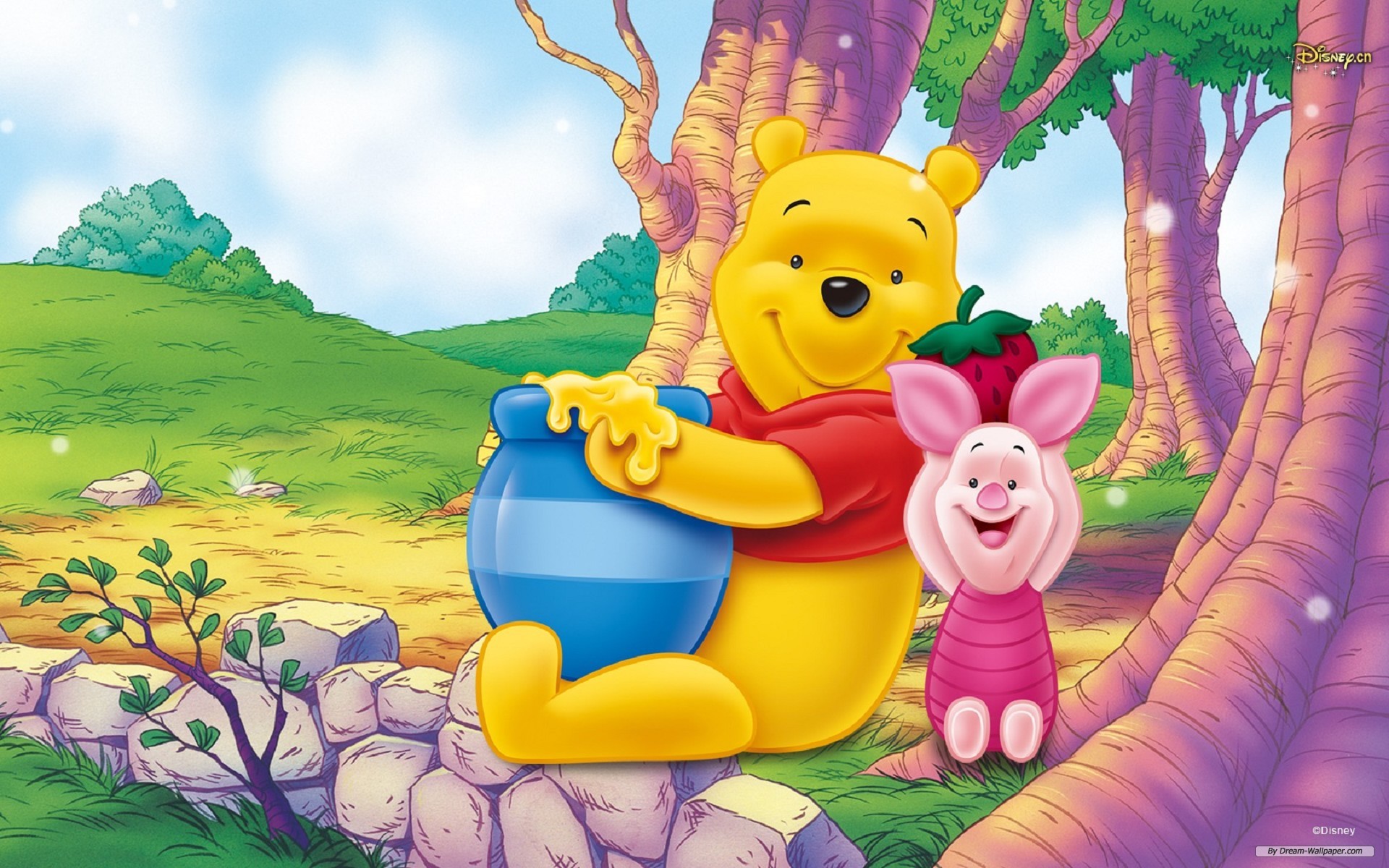 Найди, где неправильно употреблен предлог с именем существительным
А) под елью
Б) с тополя
Обратись к справке!
В) о сирени
Г) к березы
Контрольный вопрос!
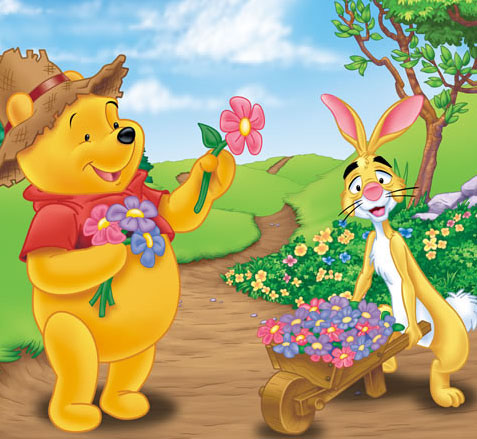 Дорогой друг! Ты сделал ошибку, а это значит, что ты еще не знаешь о том, что такое склонение. Запомни! Просклонять имена существительные – это значит изменить их по падежам с помощью специальных вопросов. Выучи это правило, оно тебе понадобится при дальнейшей работе на уроке
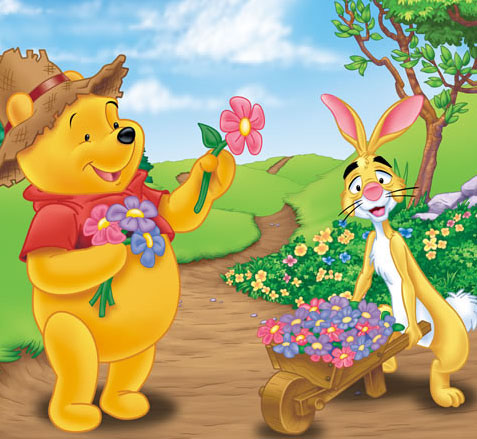 Дорогой друг! Ты сделал ошибку, а это значит, что ты еще не знаешь о том, для чего служит склонение. Запомни! Склонение служит для того, чтобы имя существительное могло на письме и в устной речи правильно соединяться с другими словами, образуя тем самым предложения. Выучи это правило, оно тебе понадобится при дальнейшей работе на уроке.
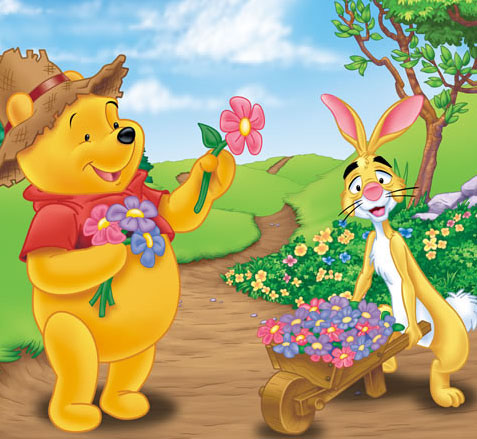 Дорогой друг! Ты при ответе на контрольный вопрос, ты сделал ошибку, а это значит, что у тебя возникают трудности. Обратись за помощью к учителю!
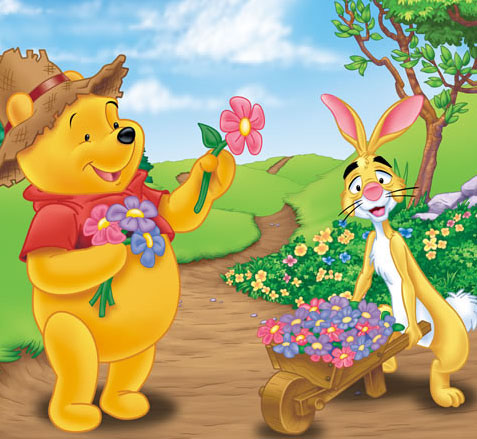 Дорогой друг! Ты сделал ошибку. Запомни! В русском языке 6 падежей: именительный, родительный, дательный, винительный, творительный и предложный.
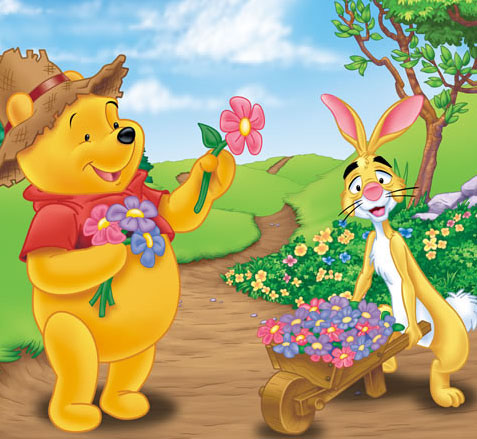 К сожалению, ты допустил ошибку…  «Взятельного» и «говорительного» падежей не существует. Давай вспомним таблицу, которую ты рассматривал. Прочитай название падежей еще раз. Запомни их. Чтобы выучить их, тебе поможет фраза: «Иван Родил Девчонку, Велел Тащить Пеленку». Нашел ли ты особенность данной фразы? Посмотри на первую букву каждого слова. Они совпадают с названиями падежей. Запомни данную фразу, и тебе будет легче вспомнить названия падежей!
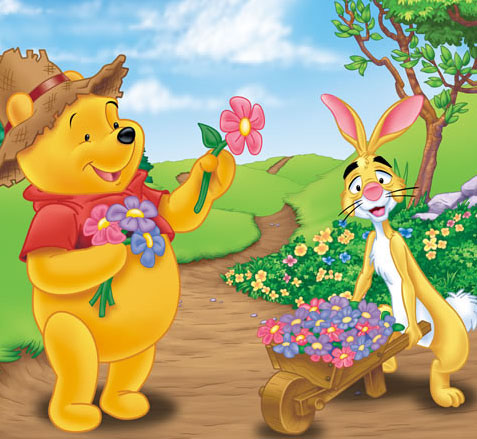 К сожалению, ты допустил ошибку… На вопросы Кому? Чему? отвечает дательным падеж. Давай вспомним таблицу, которую ты рассматривал. Прочитай название падежей и вопросов к ним еще раз. Запомни их.  Чтобы тебе было легче устанавливать вопросы, ты можешь добавлять вспомогательные слова. Например: Дательный падеж – «дать»Дать Кому? Чему?
Творительный падеж – «творить»Творить Кем? Чем?
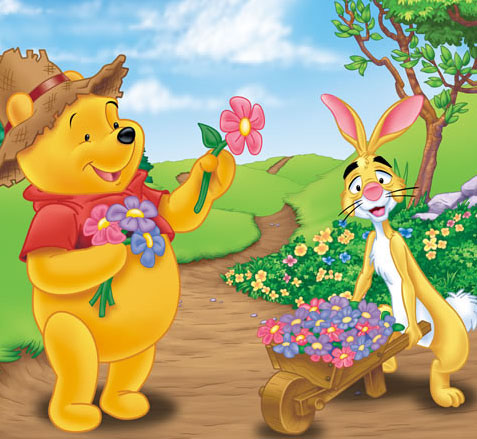 К сожалению, ты допустил ошибку… На вопросы Кого? Чего? отвечает родительнвй падеж. Давай вспомним таблицу, которую ты рассматривал. Прочитай название падежей и вопросов к ним еще раз. Запомни их.  Чтобы тебе было легче устанавливать вопросы, ты можешь добавлять вспомогательные слова. Например: Родительный падеж – «родить»Родить Кого? Что?
Творительный падеж – «творить»Творить Кем? Чем?
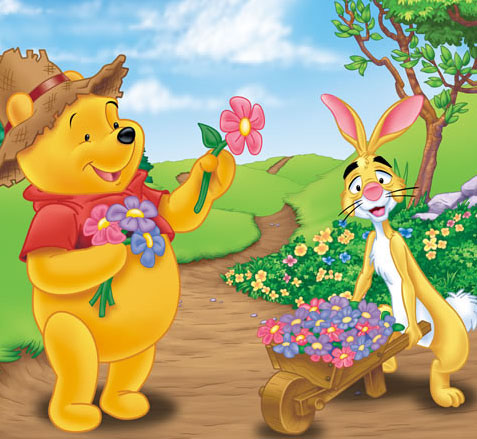 Дорогой друг! Ты сделал ошибку, а это значит, что ты у тебя возникают трудности со склонением имен существительных по падежам. Слово «берег» стоит в именительном падеже, так как к нему можно задать вопрос «Что?». Давай вернемся к примеру, который мы приводили. Для того, чтобы определить падеж имени существительного, нужно задать к нему один из вспомогательных вопросов. Их тебе нужно выучить!
И.п (кто? что?): дом, лиса.
Р.п (кого? чего?): дома, лисы.
Д.п (кому? чему?): дому, лисе.
В.п (кого? что?): дом, лису.
Т.п (кем? чем?): домом, лисой.
П.п (о ком? о чем?): о доме, о лисе.
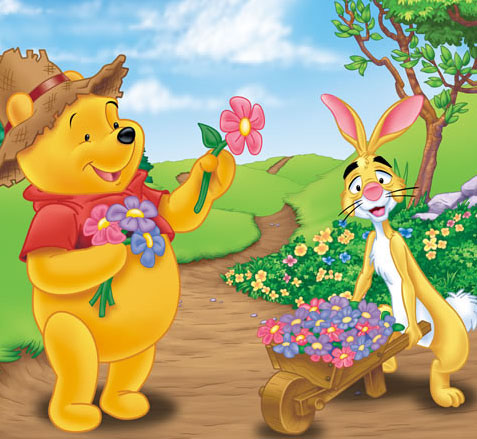 Дорогой друг! Ты сделал ошибку, а это значит, что ты у тебя возникают трудности со склонением имен существительных по падежам. Слово «щенка» стоит в родительном падеже, так как к нему можно задать вопрос «Кого?». Винительный падеж к данной форме не относится, так как вопрос «Кого?» В винительном падеже задается к неодушевленным предметам. Давай вернемся к примеру, который мы приводили. Для того, чтобы определить падеж имени существительного, нужно задать к нему один из вспомогательных вопросов. Их тебе нужно выучить!
И.п (кто? что?): дом, лиса.
Р.п (кого? чего?): дома, лисы.
Д.п (кому? чему?): дому, лисе.
В.п (кого? что?): дом, лису.
Т.п (кем? чем?): домом, лисой.
П.п (о ком? о чем?): о доме, о лисе.
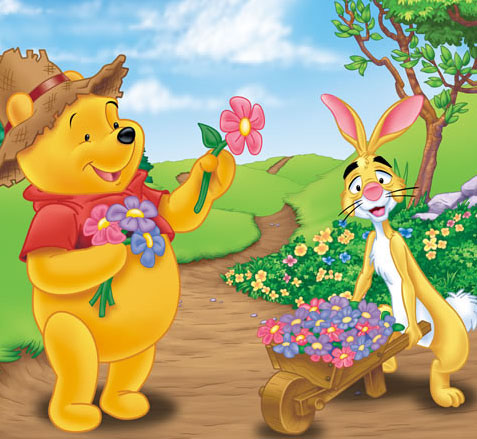 Дорогой друг! Ты сделал ошибку, а это значит, что ты у тебя возникают трудности со склонением имен существительных по падежам. Слово «на ракете» стоит в дательном падеже, так как к нему можно задать вопрос «Кому?». Давай вернемся к примеру, который мы приводили. Для того, чтобы определить падеж имени существительного, нужно задать к нему один из вспомогательных вопросов. Их тебе нужно выучить!
И.п (кто? что?): дом, лиса.
Р.п (кого? чего?): дома, лисы.
Д.п (кому? чему?): дому, лисе.
В.п (кого? что?): дом, лису.
Т.п (кем? чем?): домом, лисой.
П.п (о ком? о чем?): о доме, о лисе.
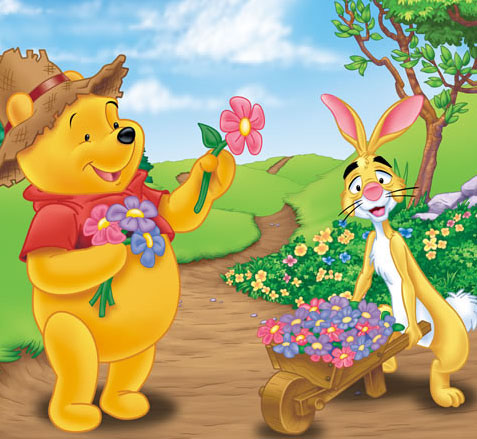 Дорогой друг! Ты сделал ошибку, а это значит, что ты у тебя возникают трудности со склонением имен существительных по падежам. Чтобы поставить слово «ручка» в творительный падеж нужно задать к нему вопрос творительного падежа и ответить на него. Кем? Ручкой. Давай вернемся к примеру, который мы приводили. Для того, чтобы склонять имя существительное по падежам, нужно знать вспомогательные вопросы . Их тебе нужно выучить!
И.п (кто? что?): дом, лиса.
Р.п (кого? чего?): дома, лисы.
Д.п (кому? чему?): дому, лисе.
В.п (кого? что?): дом, лису.
Т.п (кем? чем?): домом, лисой.
П.п (о ком? о чем?): о доме, о лисе.
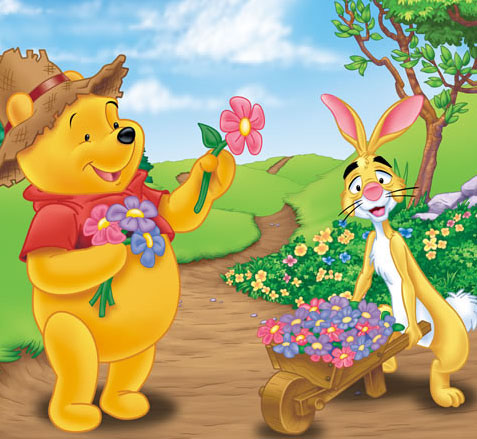 Дорогой друг! Ты сделал ошибку, а это значит, что ты у тебя возникают трудности со склонением имен существительных по падежам. Чтобы поставить слово «чайке» в родительный падеж нужно задать к нему вопрос родительного падежа и ответить на него. Кого? Чайки. Давай вернемся к примеру, который мы приводили. Для того, чтобы склонять имя существительное по падежам, нужно знать вспомогательные вопросы . Их тебе нужно выучить!
И.п (кто? что?): дом, лиса.
Р.п (кого? чего?): дома, лисы.
Д.п (кому? чему?): дому, лисе.
В.п (кого? что?): дом, лису.
Т.п (кем? чем?): домом, лисой.
П.п (о ком? о чем?): о доме, о лисе.
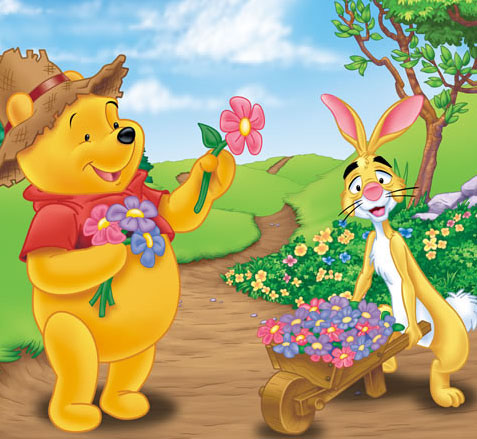 Дорогой друг! Ты сделал ошибку, а это значит, что ты еще не знаешь алгоритм определения падежа у имени существительного в предложении или словосочетании. Давай вернемся к нему. Прочитай его еще раз и выучи его!
Чтобы определить падеж имени существительного в предложении или словосочетании, нужно:
1. Найти слово, к которому относится данное существительное;
2. Поставить от этого слова к имени существительному вопрос.
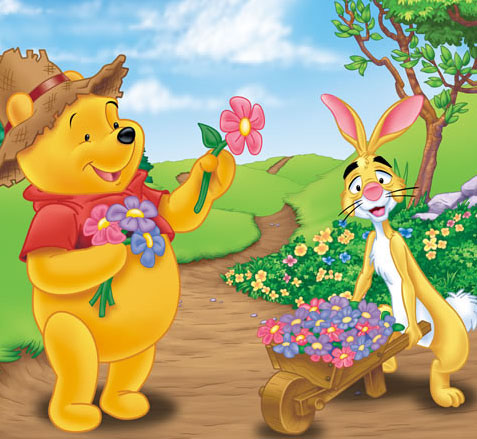 Дорогой друг! Ты сделал ошибку, а это значит, что ты еще не знаешь алгоритм определения падежа у имени существительного в предложении или словосочетании. В предложении «Писатели пишут книги», слово «книги» стоит в винительном падеже. Для определения падежа, мы нашли слово к которому относится данное существительное – «пишет», и задали вопрос. Пишут что? книги. В предложении  «Книги стоят на полке» , слово «книги» стоит в именительном падеже, так как данное слово не зависит от других слов и является в предложении подлежащим. Запомни! Подлежащее всегда стоит в именительном падеже.
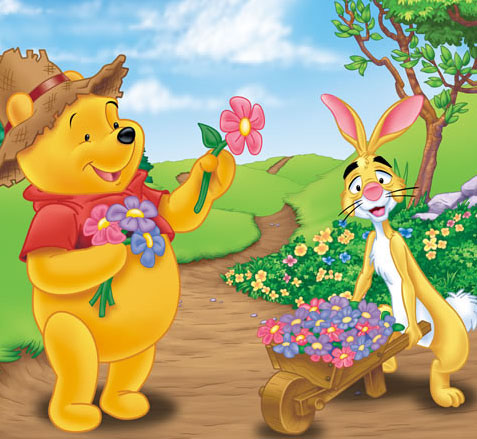 Дорогой друг! Ты сделал ошибку, а это значит, что ты еще не знаешь правила употребления предлогов в определенных падежах. Давай вернемся к нему. Прочитай его еще раз и выучи его!
Предлоги ОТ, ДЛЯ, БЕЗ, ИЗ, употребляются только в родительном падеже.
Предлоги ПОД и НАД употребляются только в творительном падеже
Предлог О употребляется только в предложном падеже.
Предлоги В, НА употребляются как с винительным , так и с предложным падежами.
Предлоги ПО и К указывают на дательный падеж.
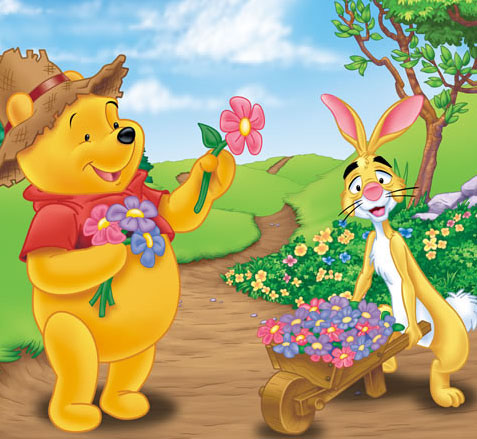 Дорогой друг! Ты сделал ошибку, а это значит, что ты еще не знаешь правила употребления предлогов в определенных падежах. Давай вернемся к нему. Прочитай его еще раз и выучи его!
Предлоги ОТ, ДЛЯ, БЕЗ, ИЗ, употребляются только в родительном падеже.
Предлоги ПОД и НАД употребляются только в творительном падеже
Предлог О употребляется только в предложном падеже.
Предлоги В, НА употребляются как с винительным , так и с предложным падежами.
Предлоги ПО и К указывают на дательный падеж.
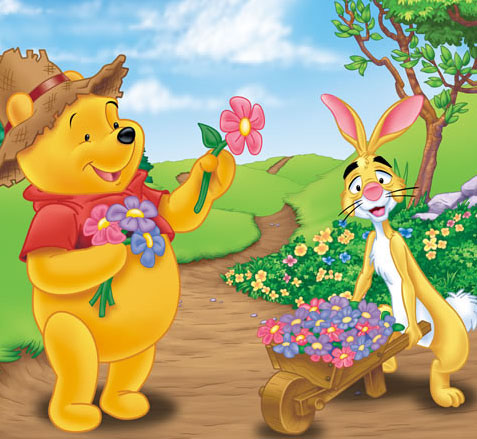 Дорогой друг! Ты сделал ошибку, а это значит, что ты еще не знаешь правила употребления предлогов в определенных падежах. Давай вернемся к нему. Прочитай его еще раз и выучи его! Со словом «березе» можно употреблять только предлоге к, о, так как оно стоит в дательном падеже.
Предлоги ОТ, ДЛЯ, БЕЗ, ИЗ, употребляются только в родительном падеже.
Предлоги ПОД и НАД употребляются только в творительном падеже
Предлог О употребляется только в предложном падеже.
Предлоги В, НА употребляются как с винительным , так и с предложным падежами.
Предлоги ПО и К указывают на дательный падеж.
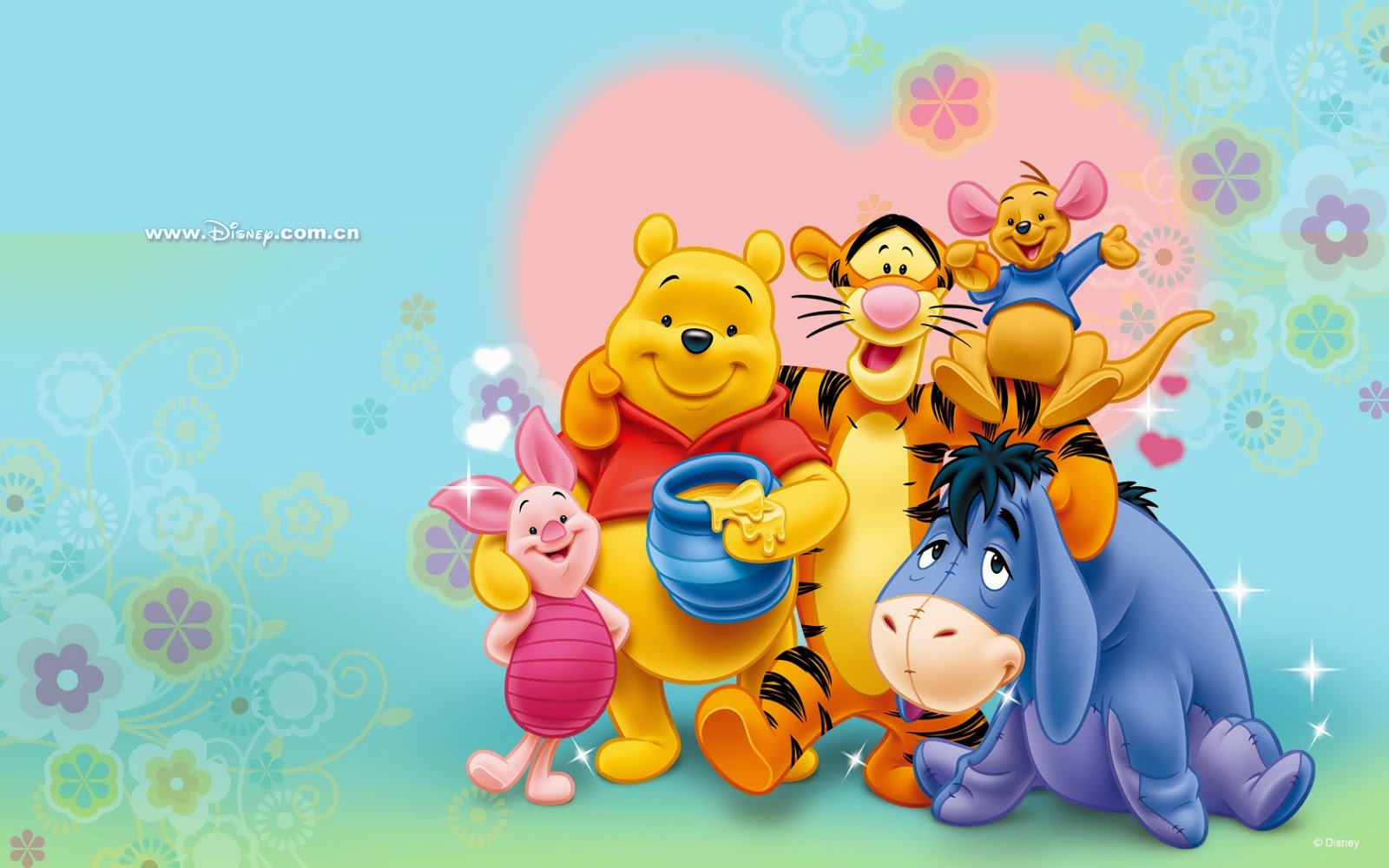 Поздравляем! Ты успешно ответил на все контрольные вопросы и закончил нашу тренировку!
Ты преодолел пока недолгий, но трудный путь и получил в награду знания. Храни этот клад знаний и пополняй его на каждом уроке. И помни: знания – это самое ценное богатство!